第10周作业:钟开来书，P. 248-249：第20，21，23，25, 29, 30题。    3S书，P. 145-148：第4.75，4.78, 4.79, 4.91题。预习内容:3S书第五章"Sampling theory"至"方差的抽样分布"。本次课程将采用“一张纸、一支笔、一个手机”的教学模式，请同学们准备。
填空题
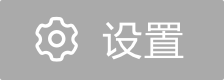 4分
Q1: 写出二项式分布的概率质量函数 [填空1] 、期望 [填空2] 、方差 [填空3] 、生成函数 [填空4] 。
此题未设答案
正常使用填空题需3.0以上版本雨课堂
作答
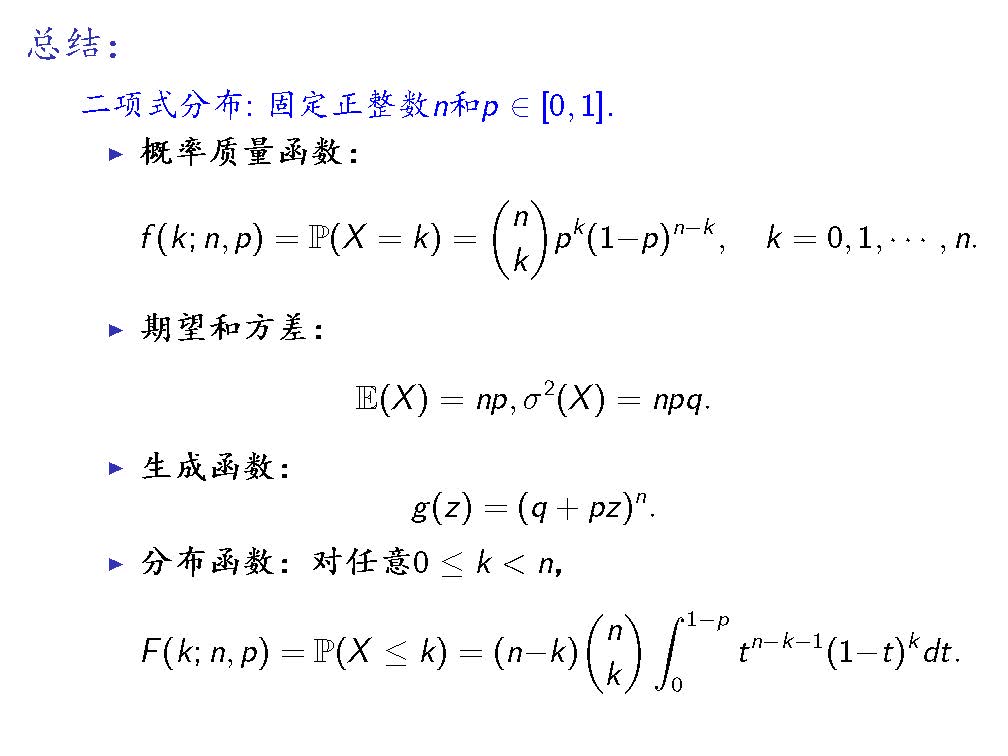 填空题
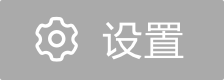 4分
Q2: 写出参数为α的Piosson分布的概率质量函数 [填空1] 、期望 [填空2] 、方差 [填空3] 、生成函数 [填空4] 。
此题未设答案
正常使用填空题需3.0以上版本雨课堂
作答
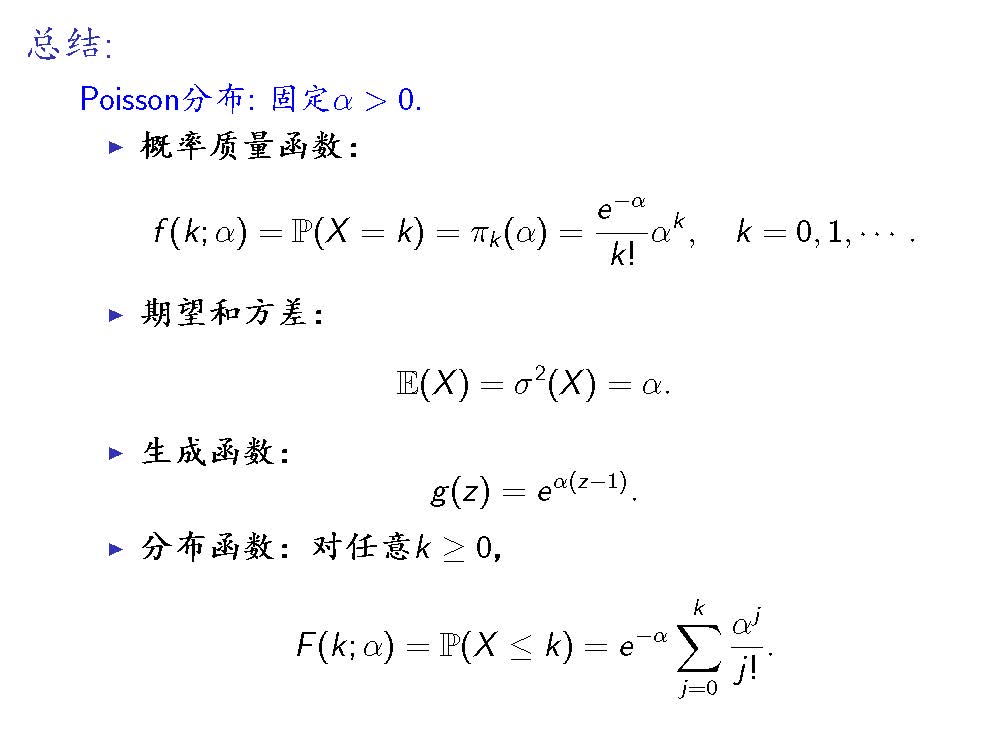 填空题
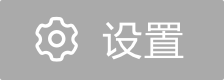 1分
Q3: 写出Stirling公式 [填空1] 。
此题未设答案
正常使用填空题需3.0以上版本雨课堂
作答
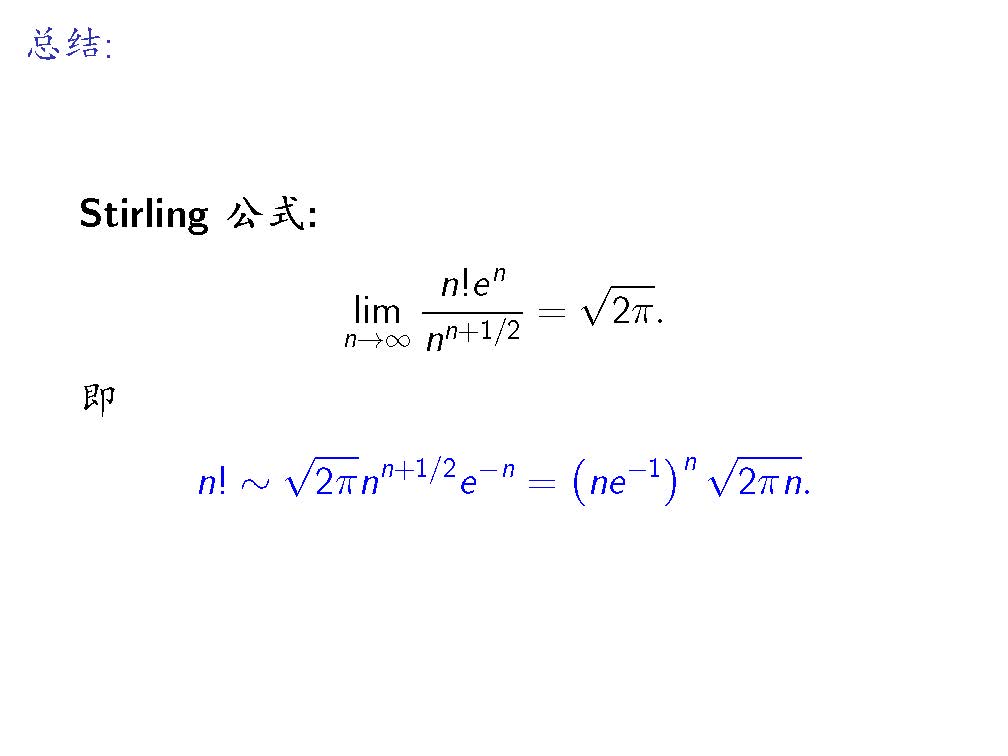 填空题
答案解析
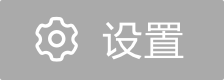 2分
此题未设答案
见下页
Q4: 请写出中心极限定理的结论 [填空1] 、条件[填空2]
正常使用填空题需3.0以上版本雨课堂
作答
可为此题添加文本、图片、公式等解析，且需将内容全部放在本区域内。正常使用需3.0以上版本
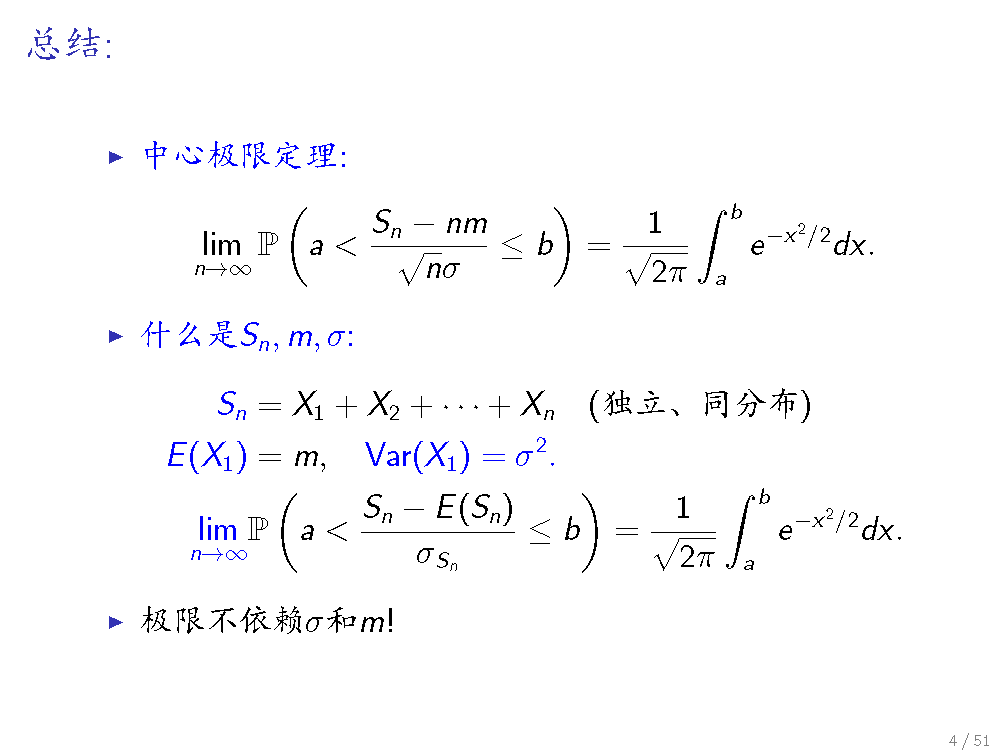 填空题
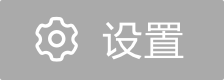 此题未设答案
4分
正常使用填空题需3.0以上版本雨课堂
作答
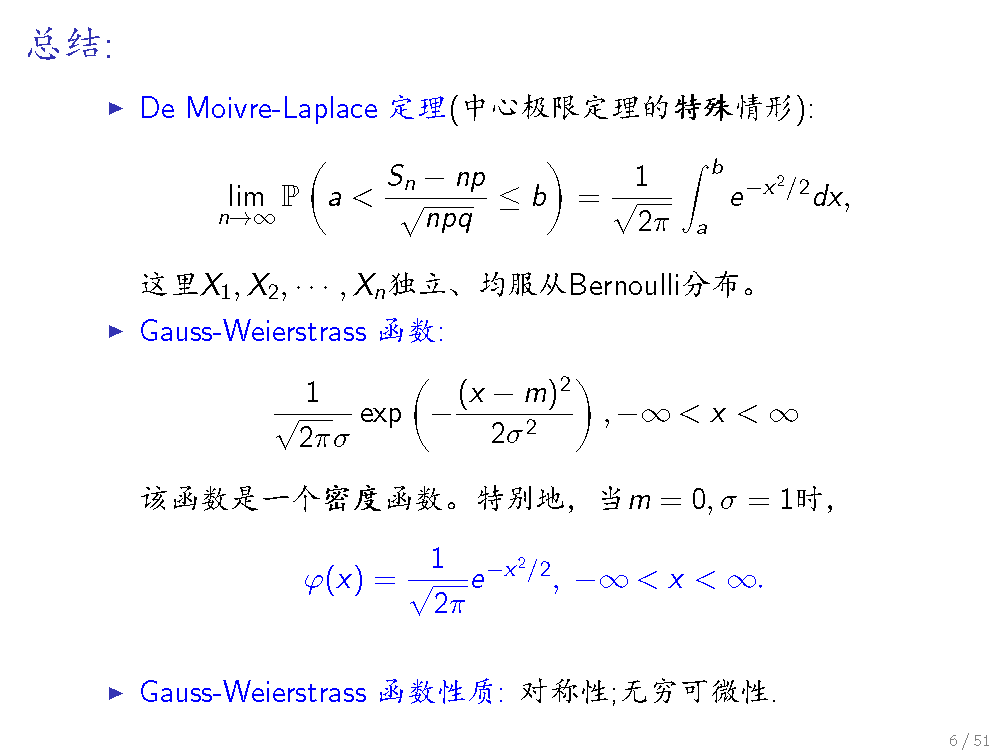 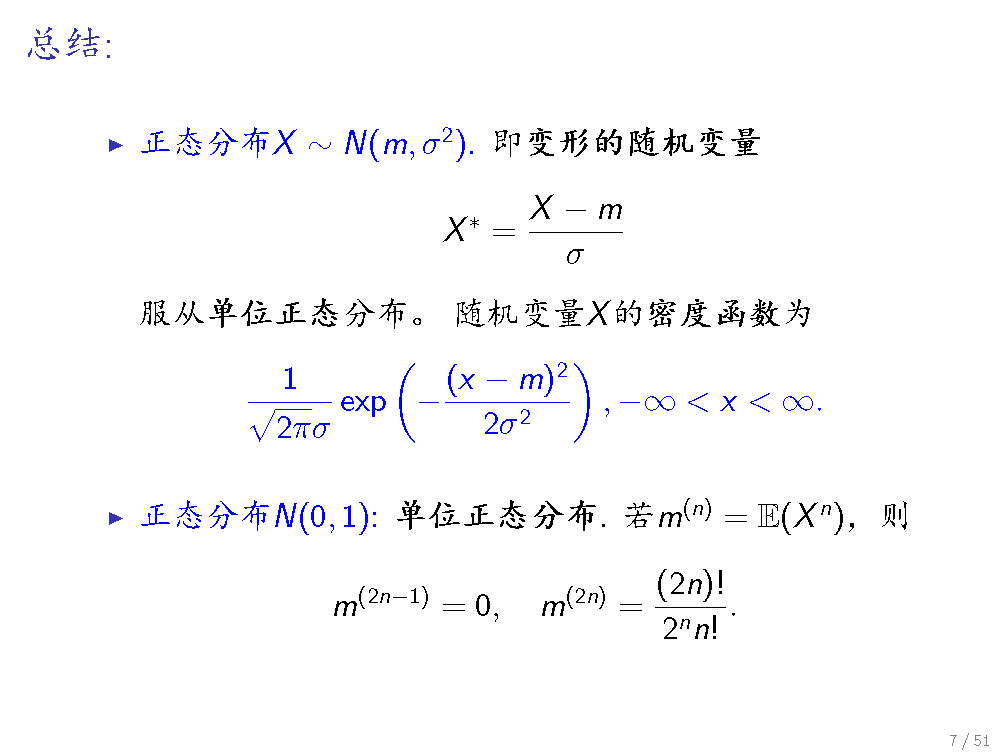 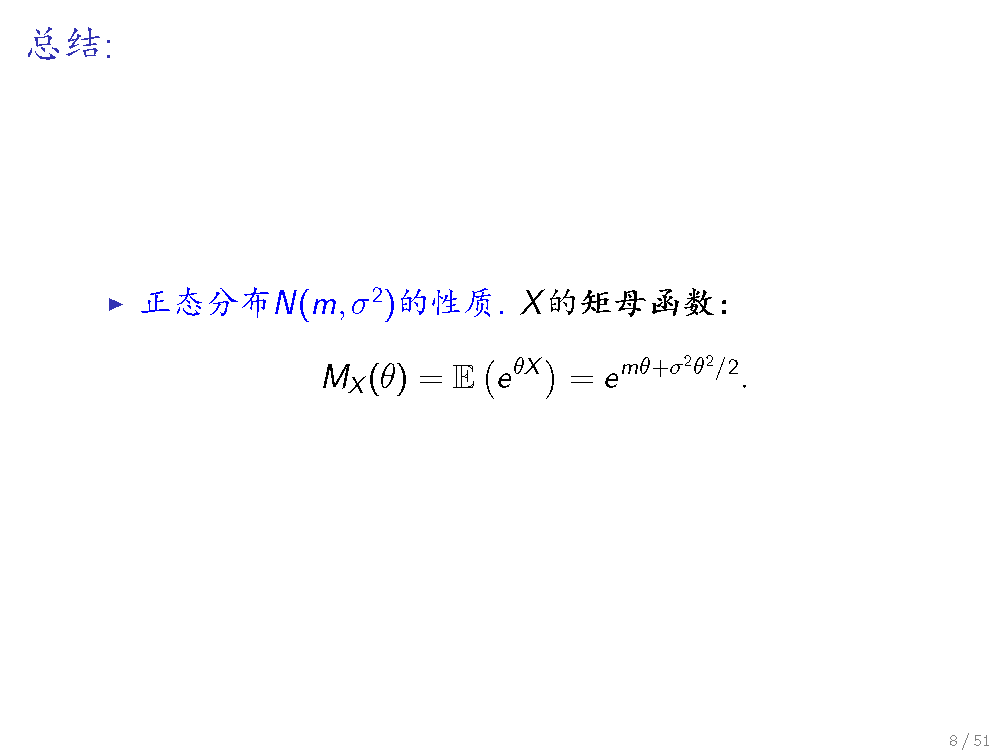 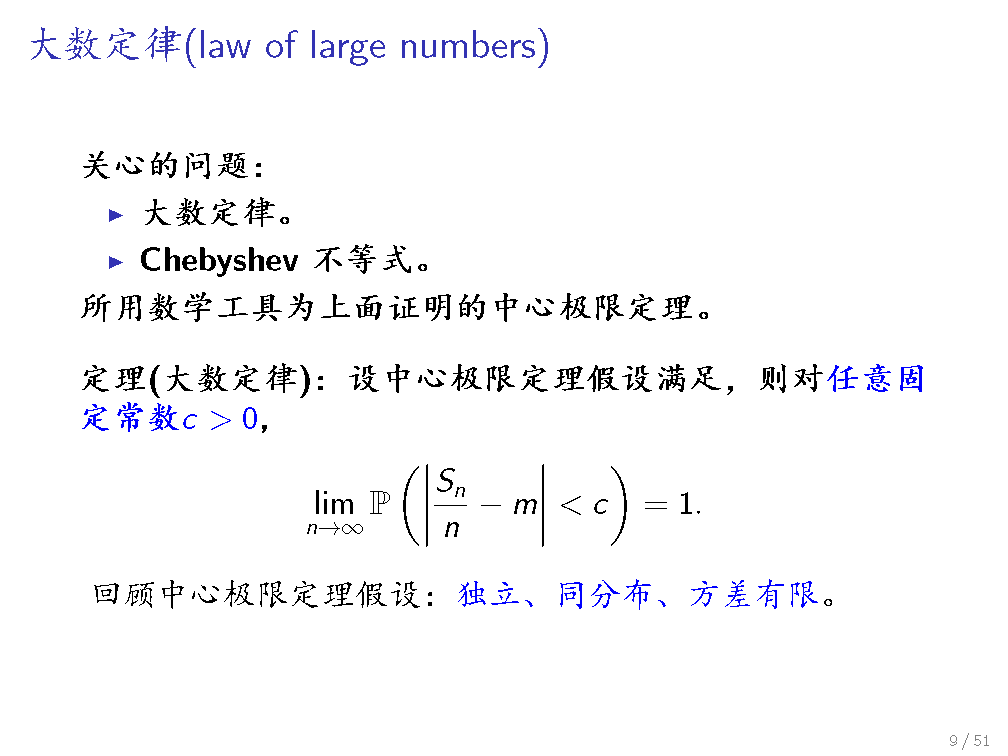 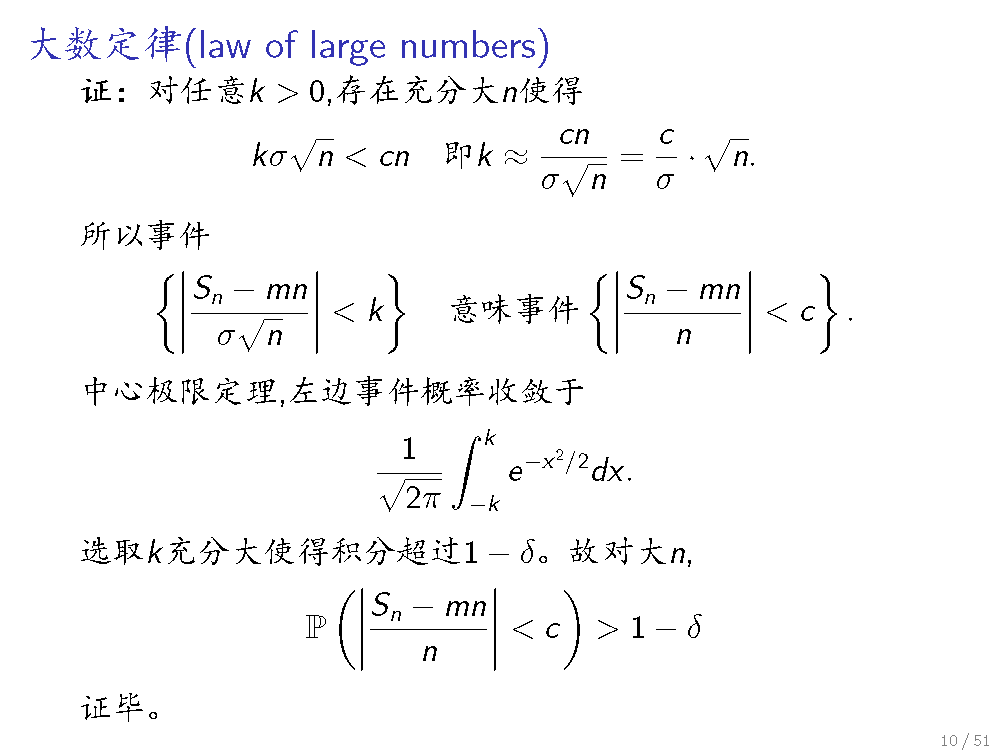 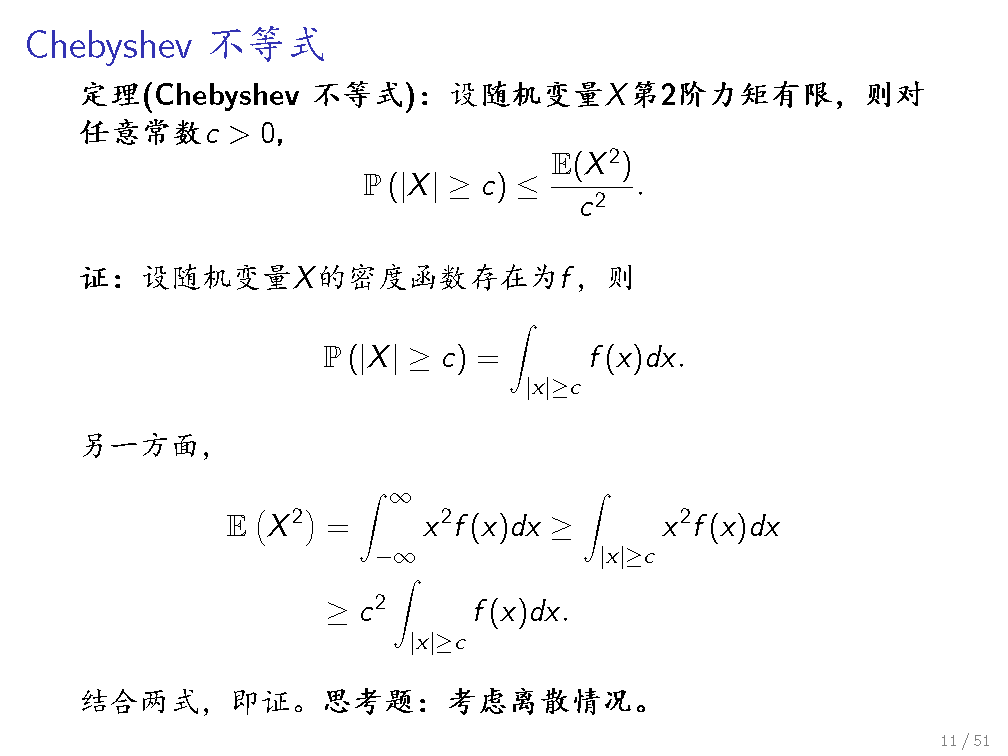 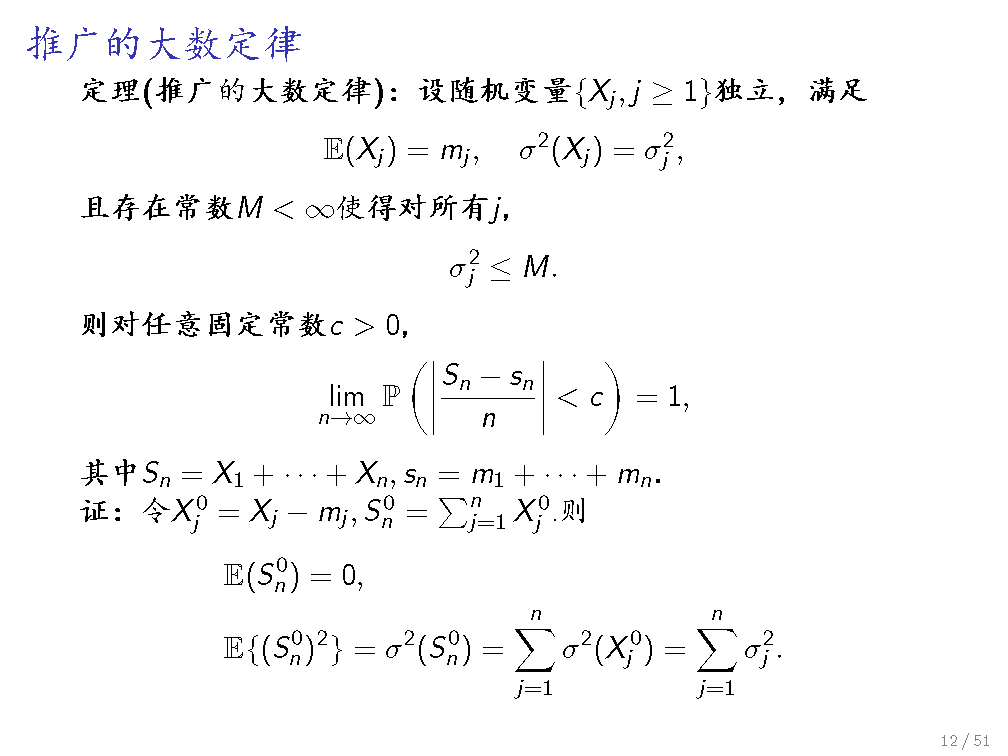 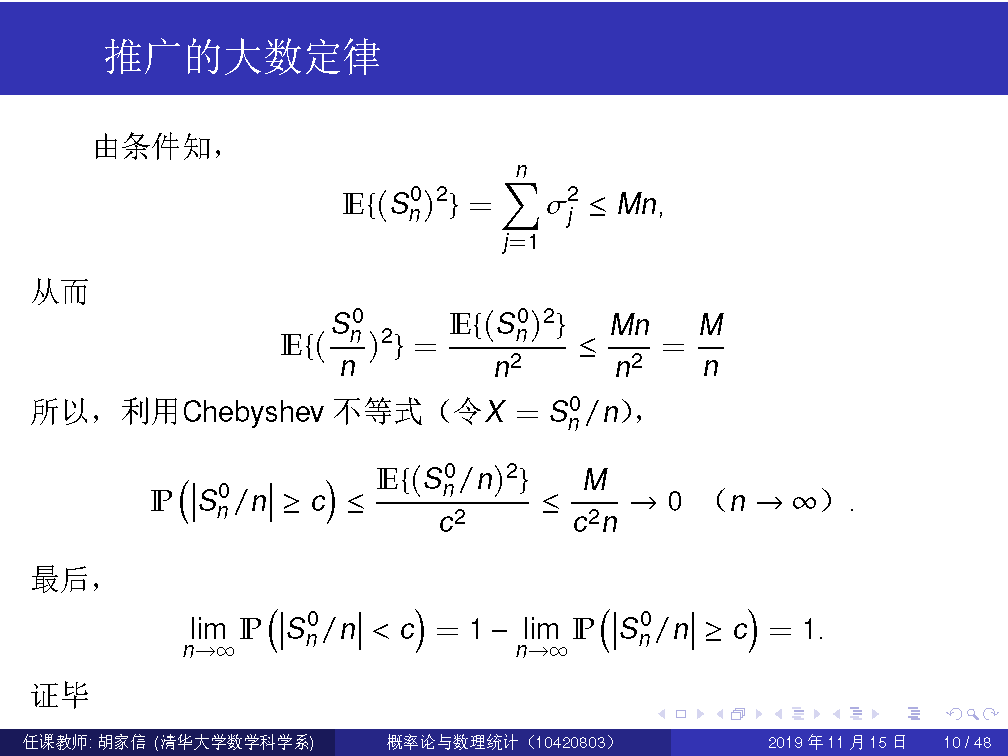 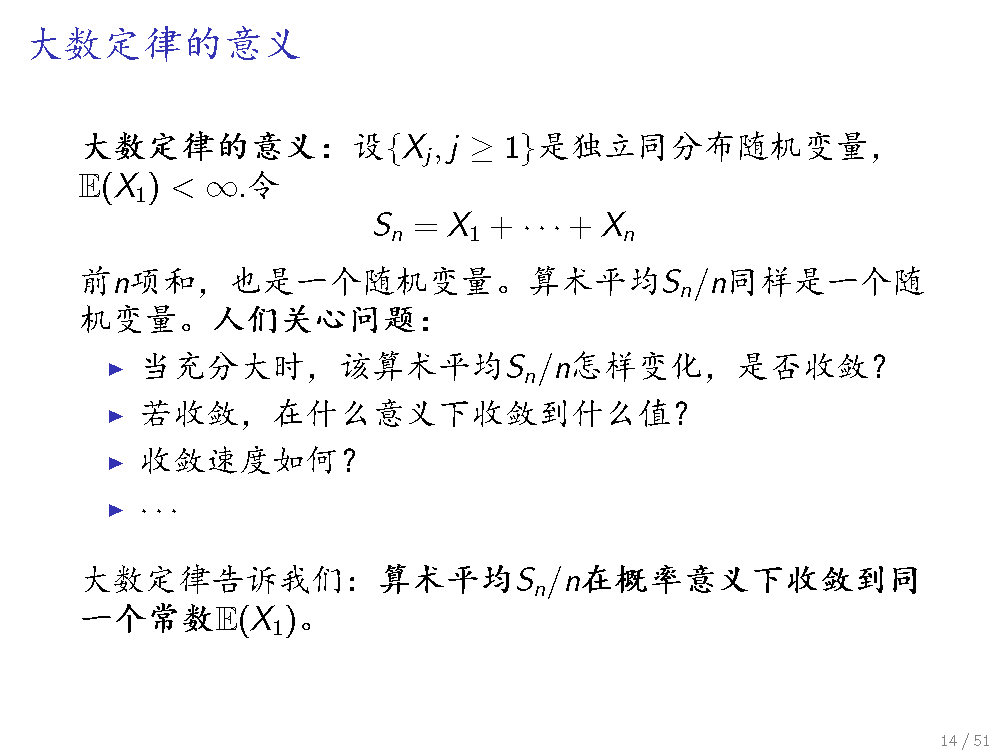 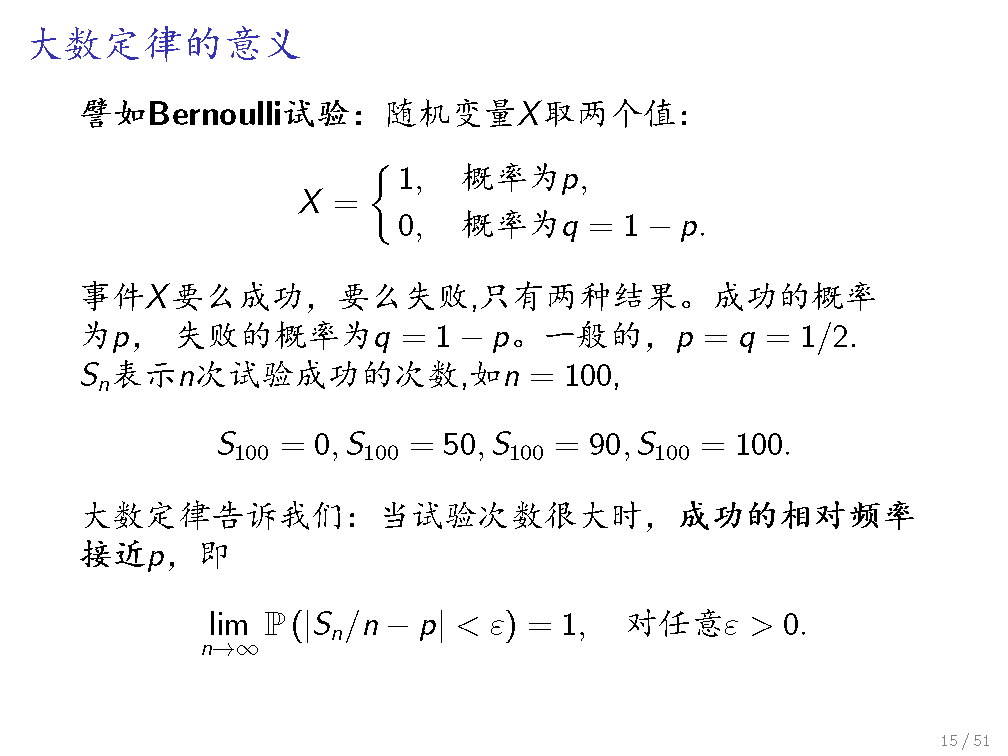 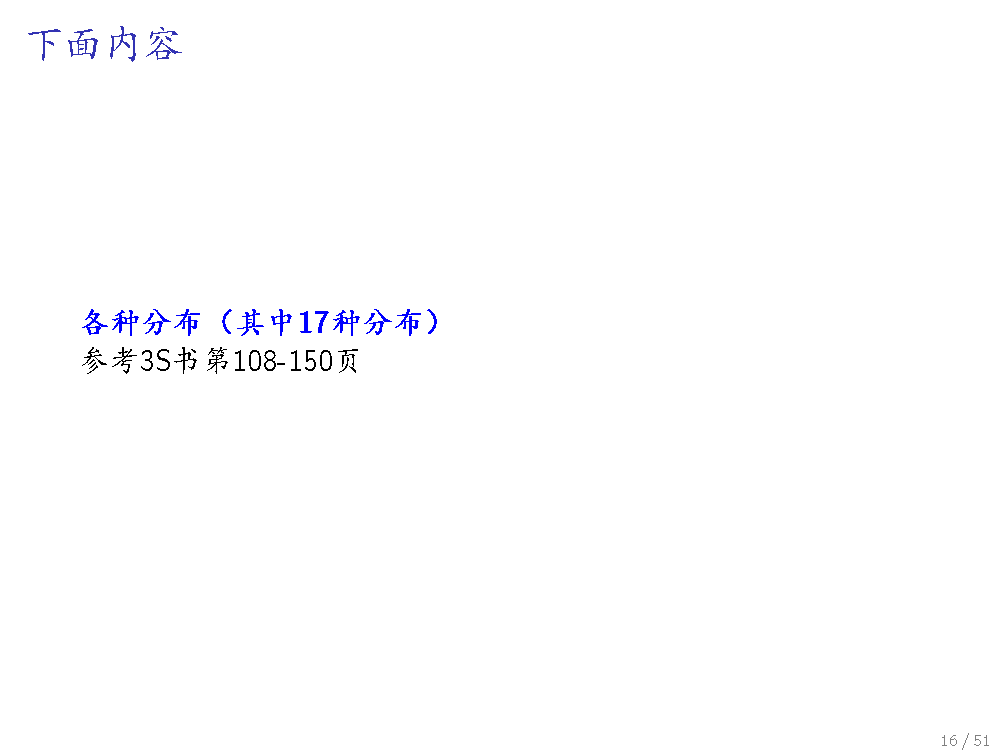 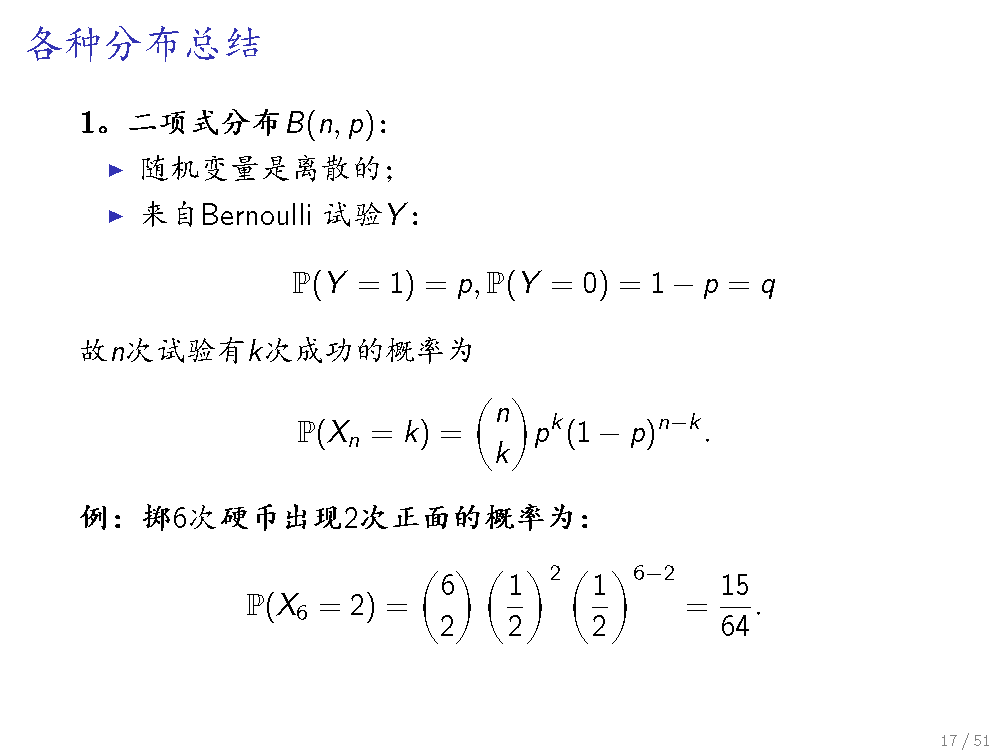 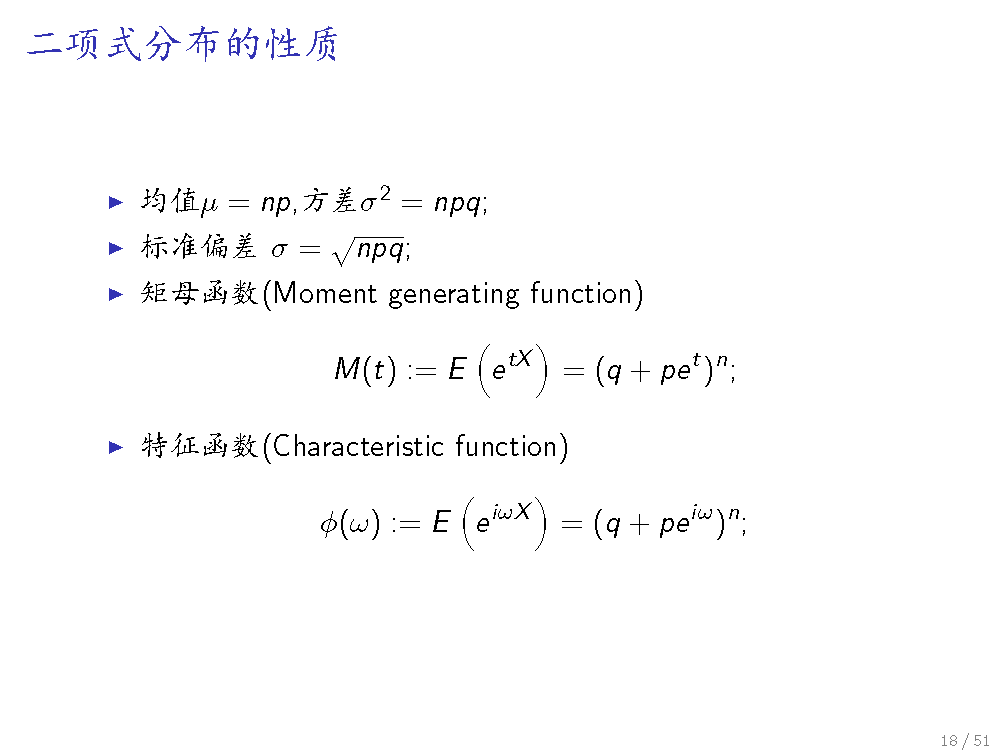 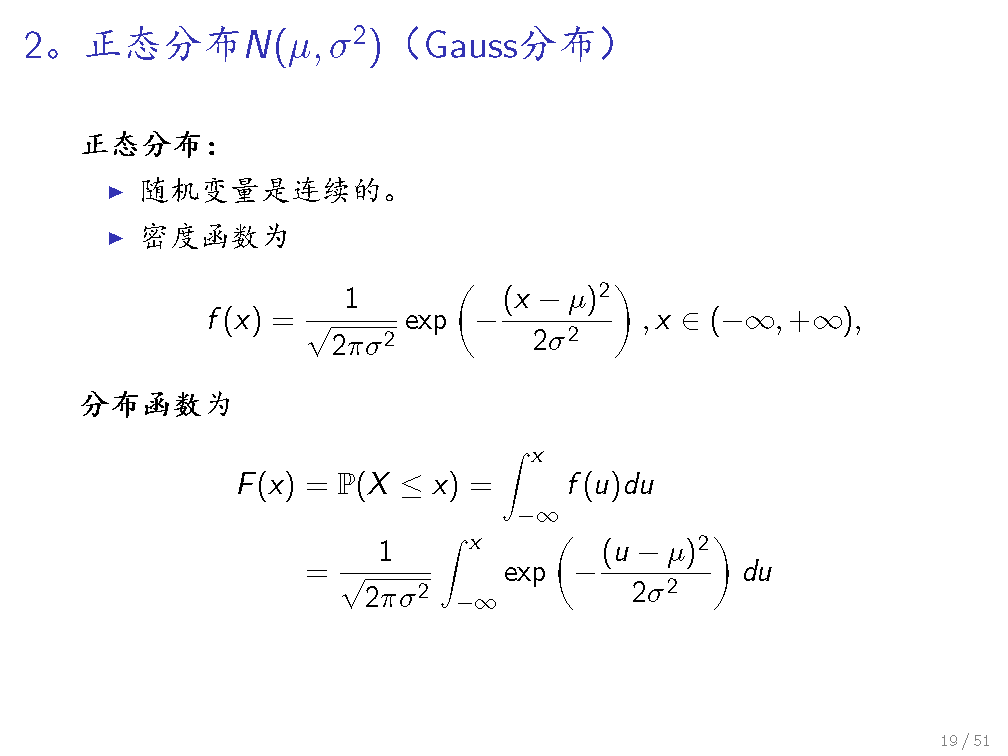 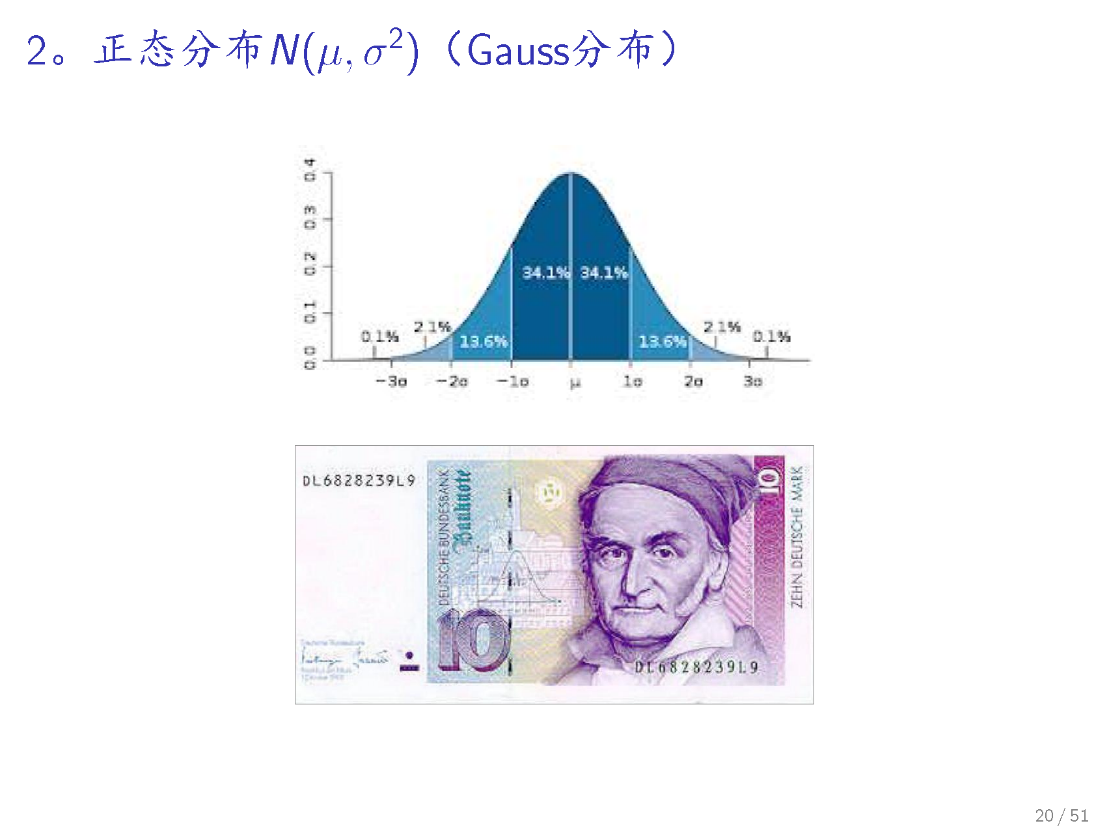 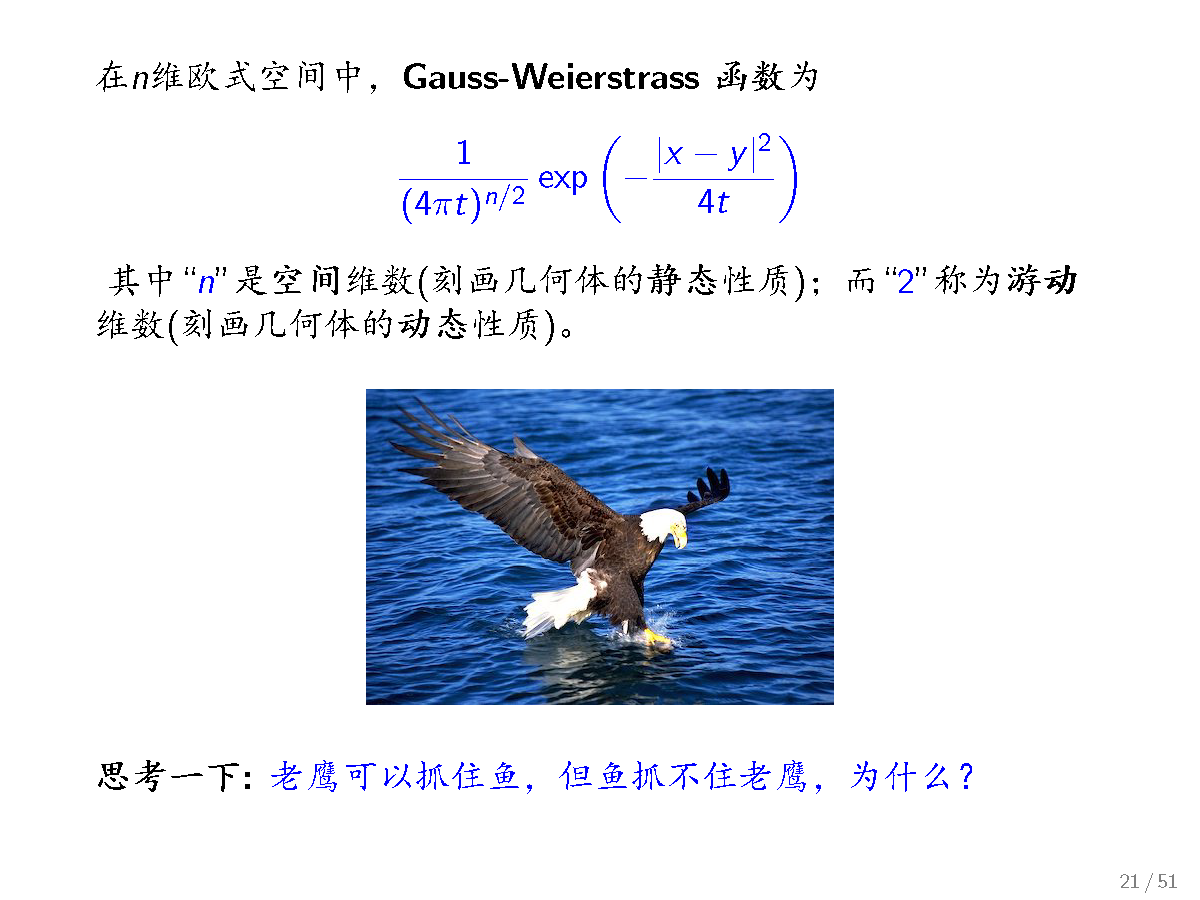 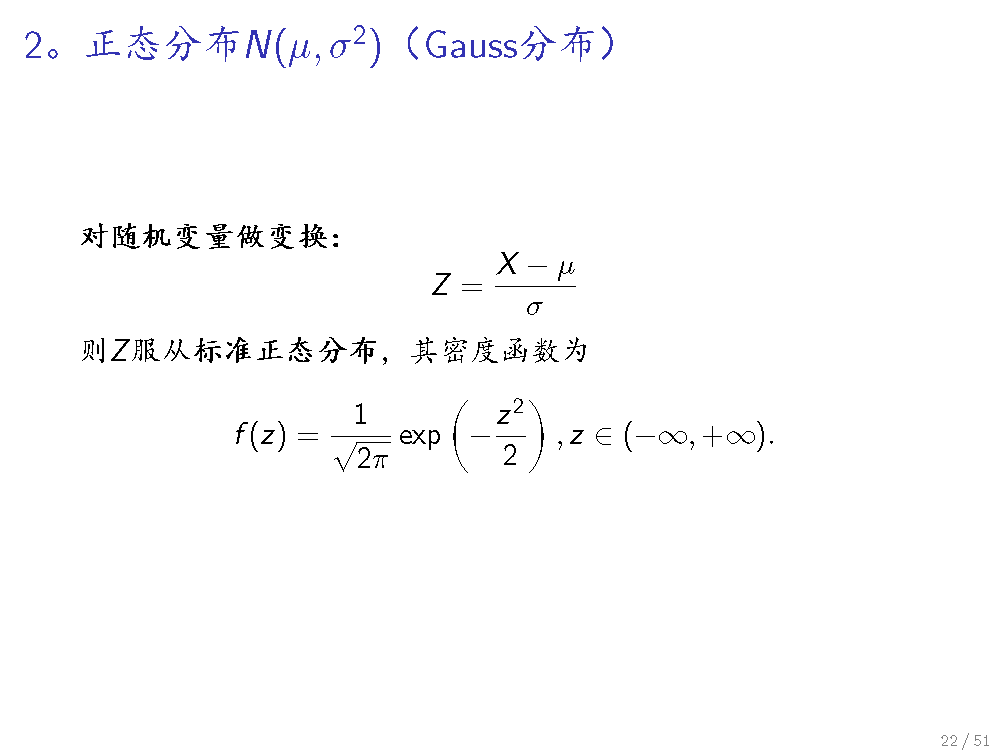 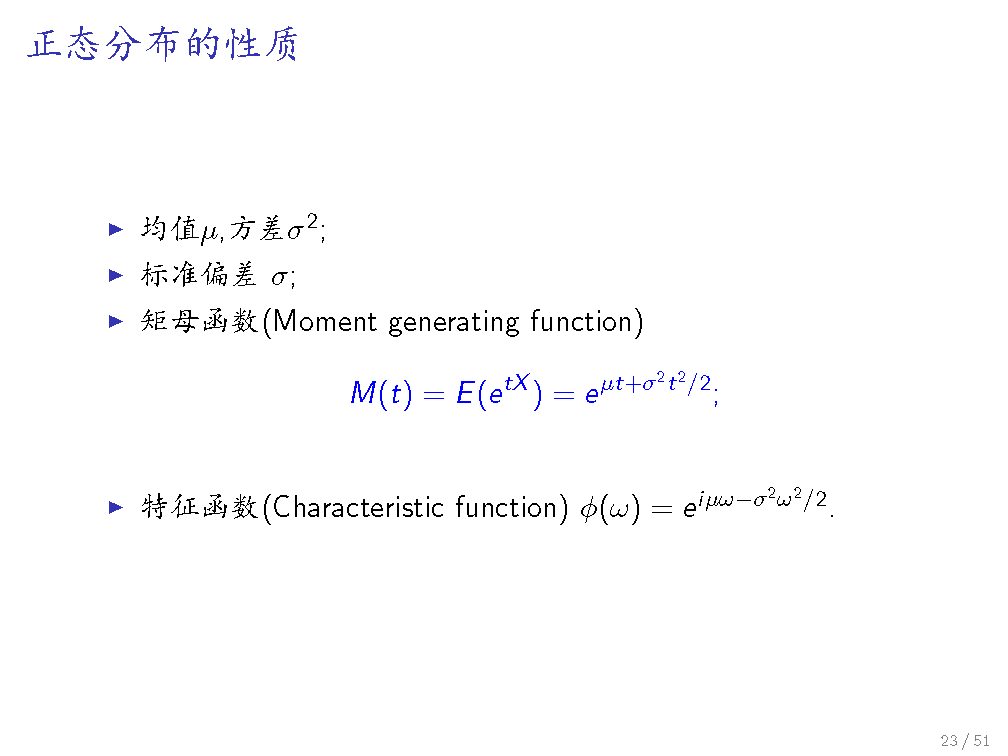 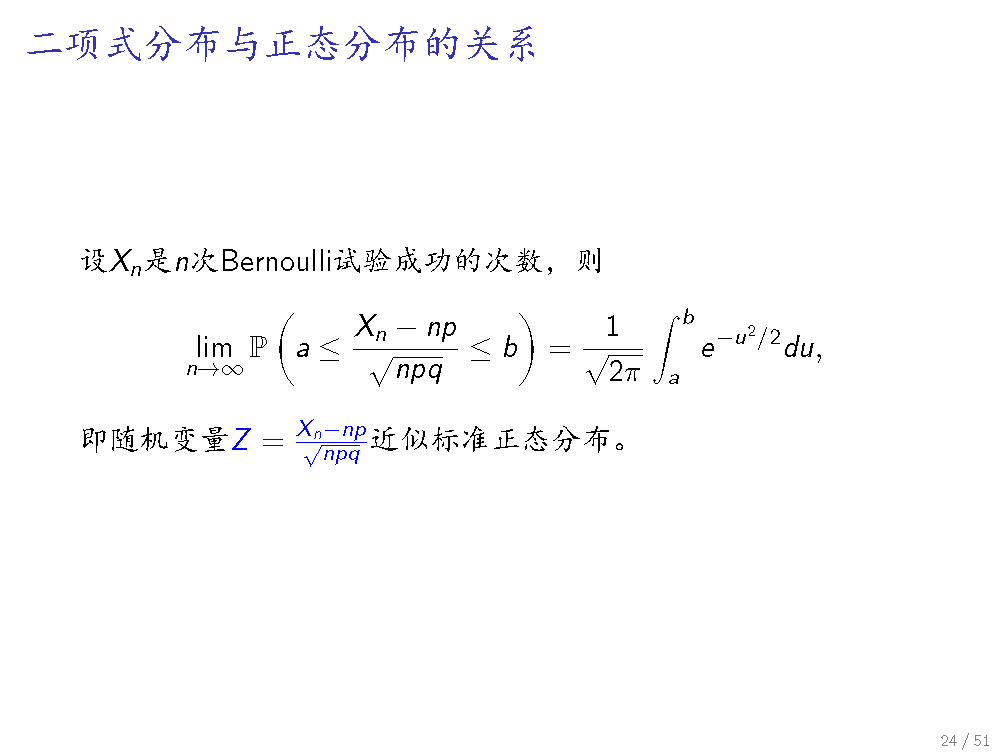 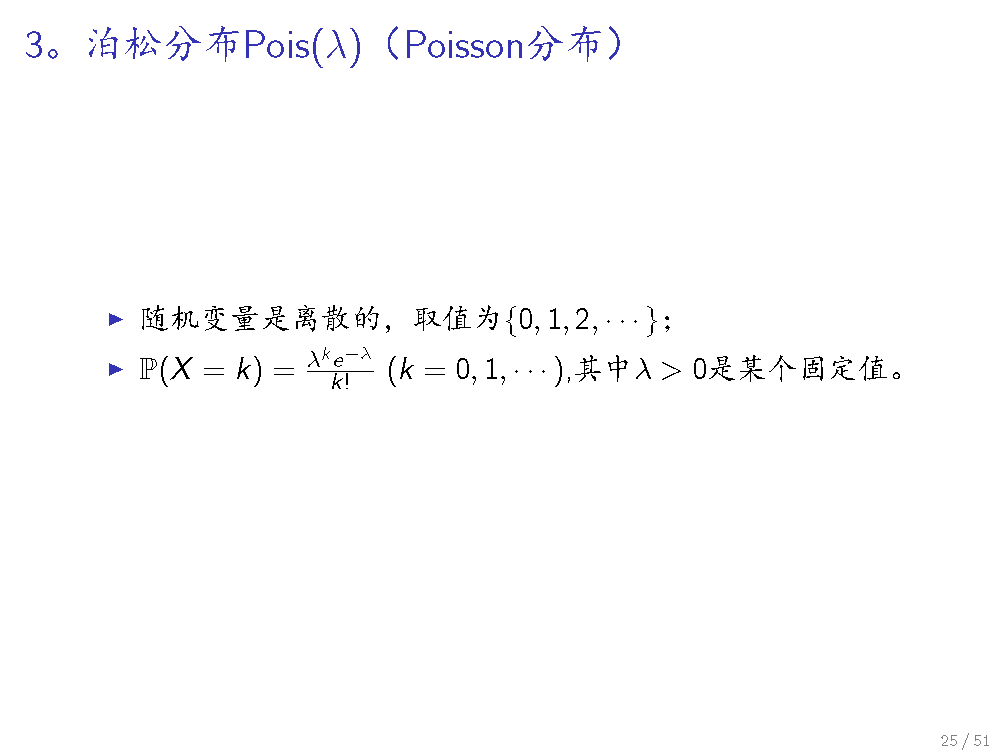 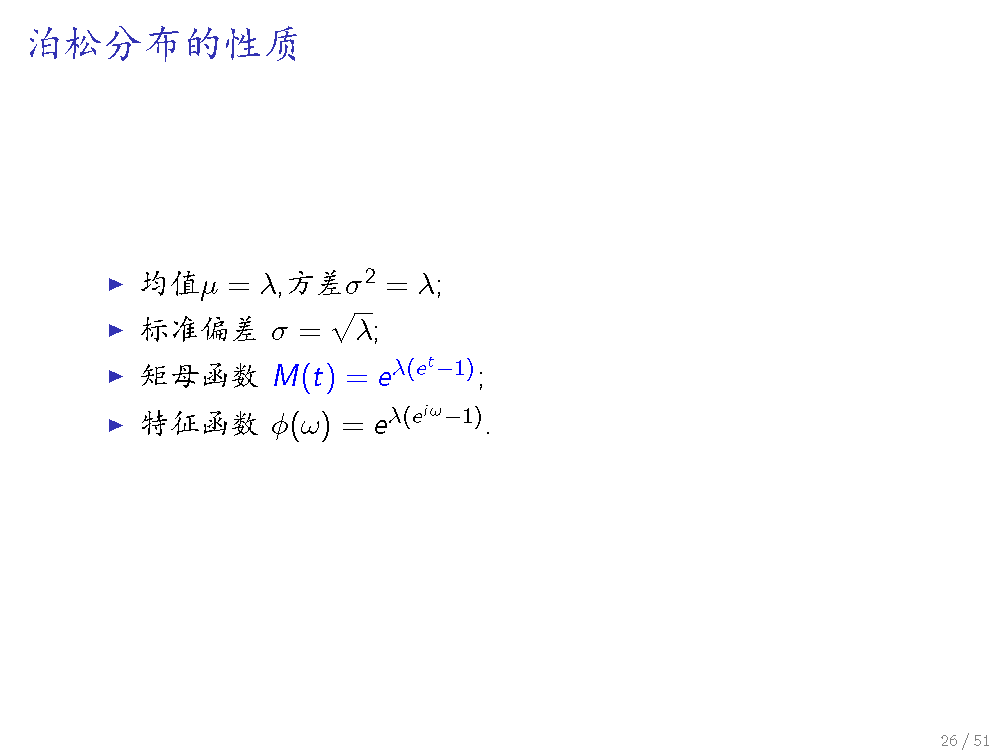 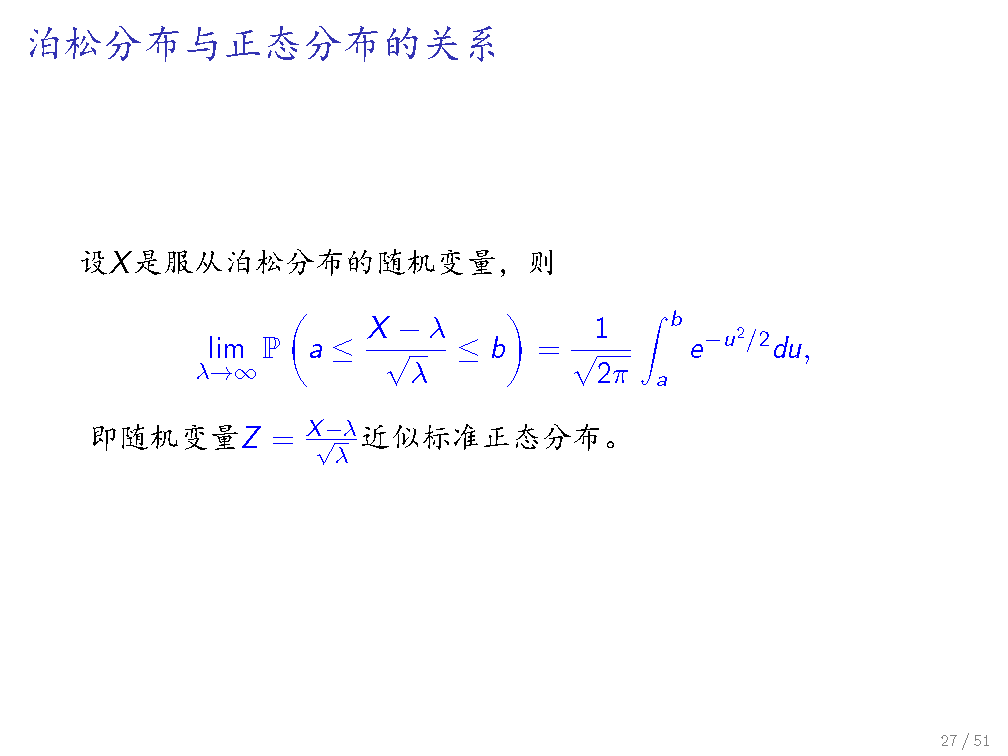 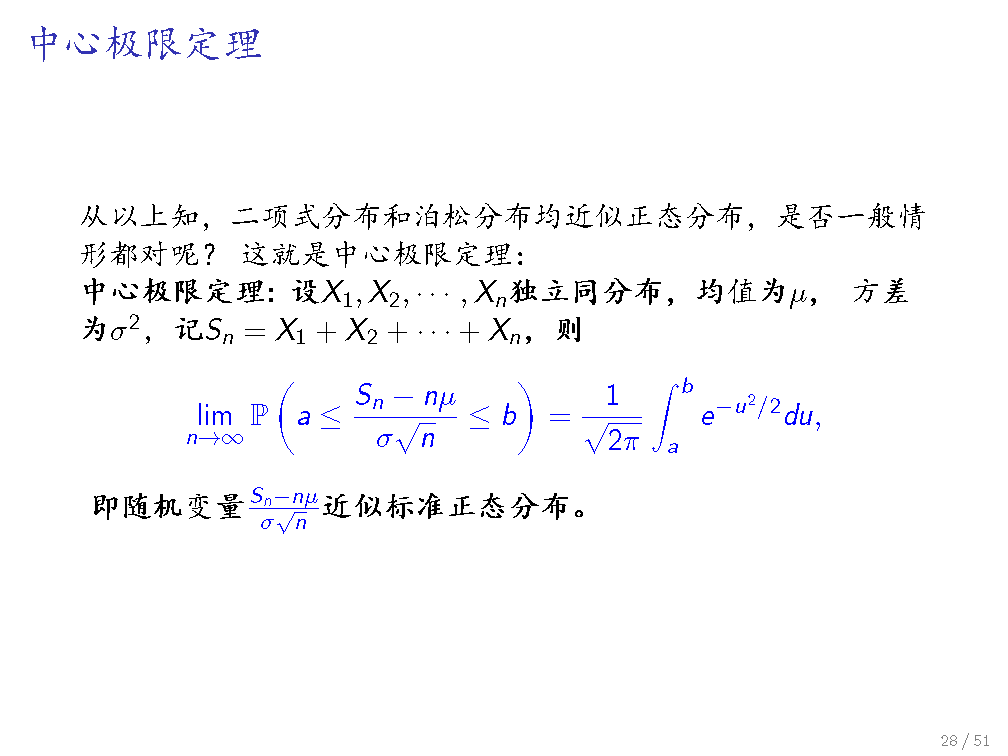 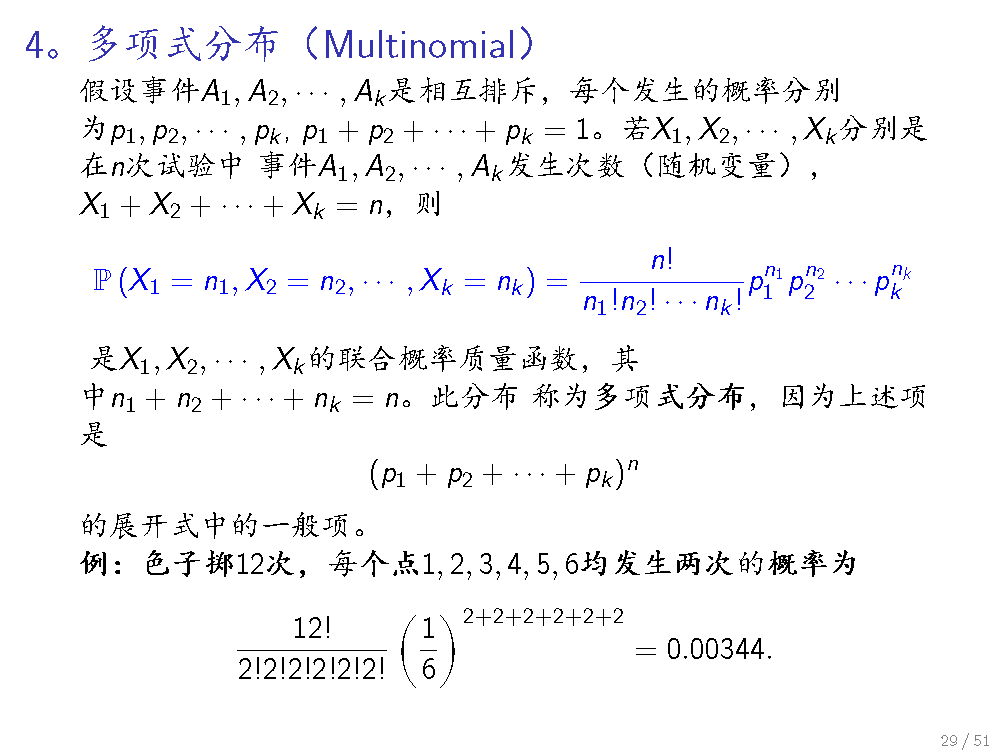 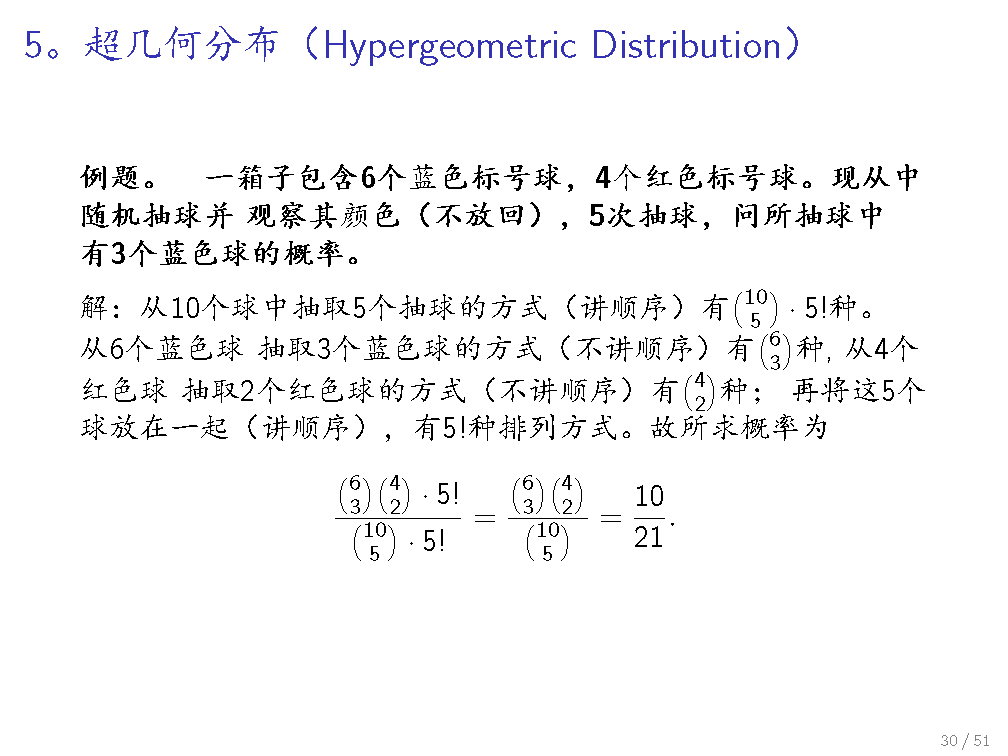 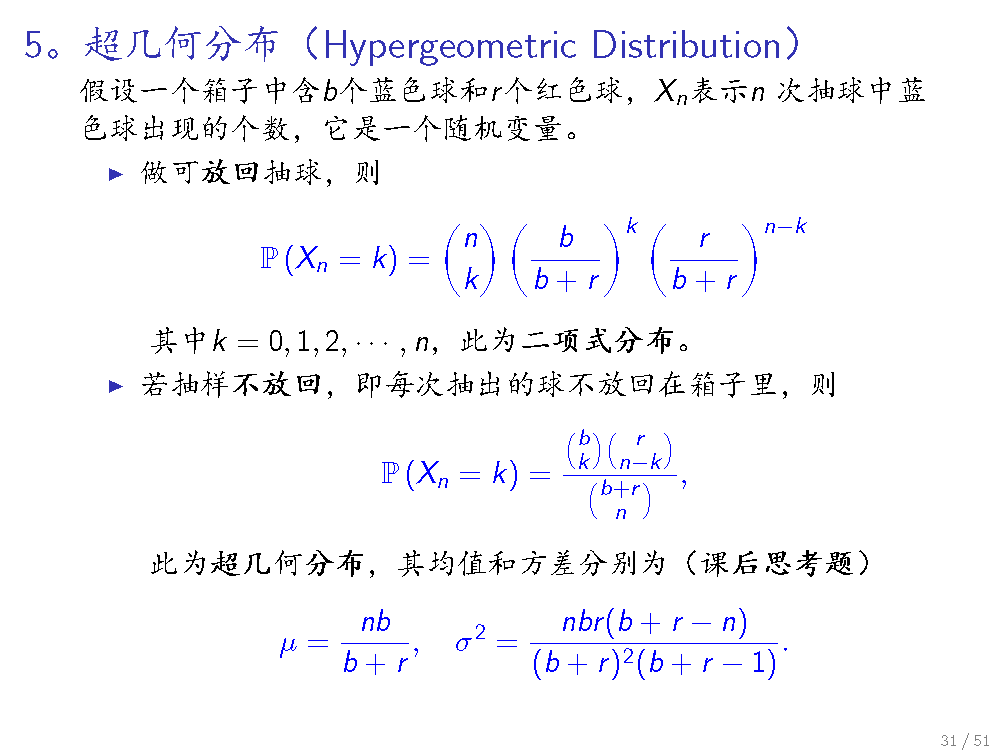 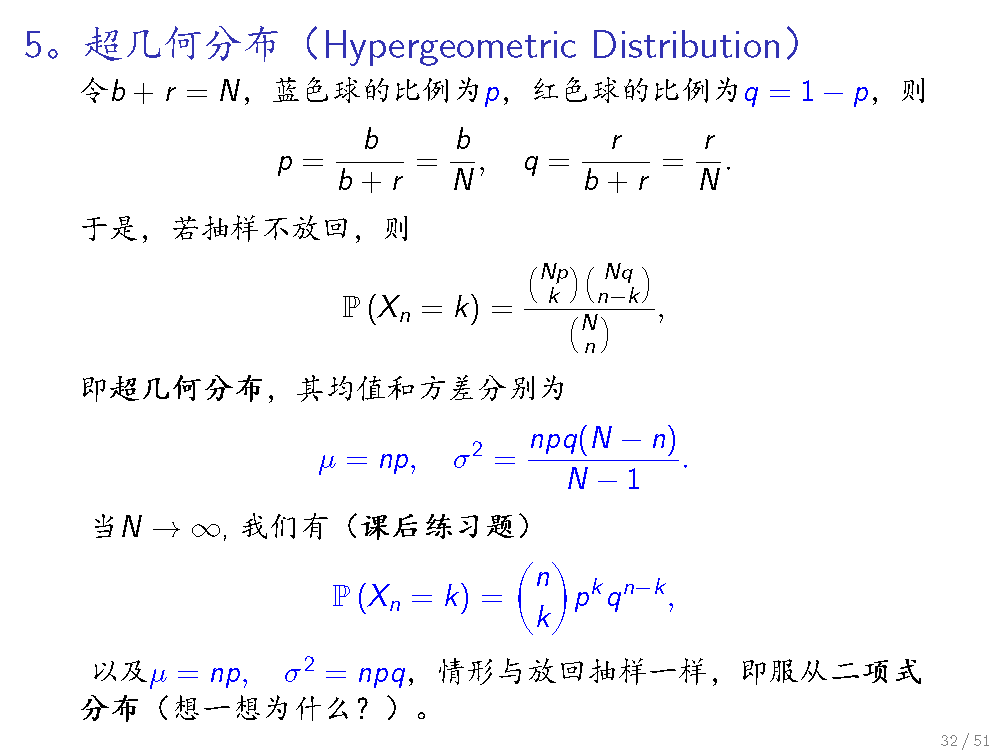 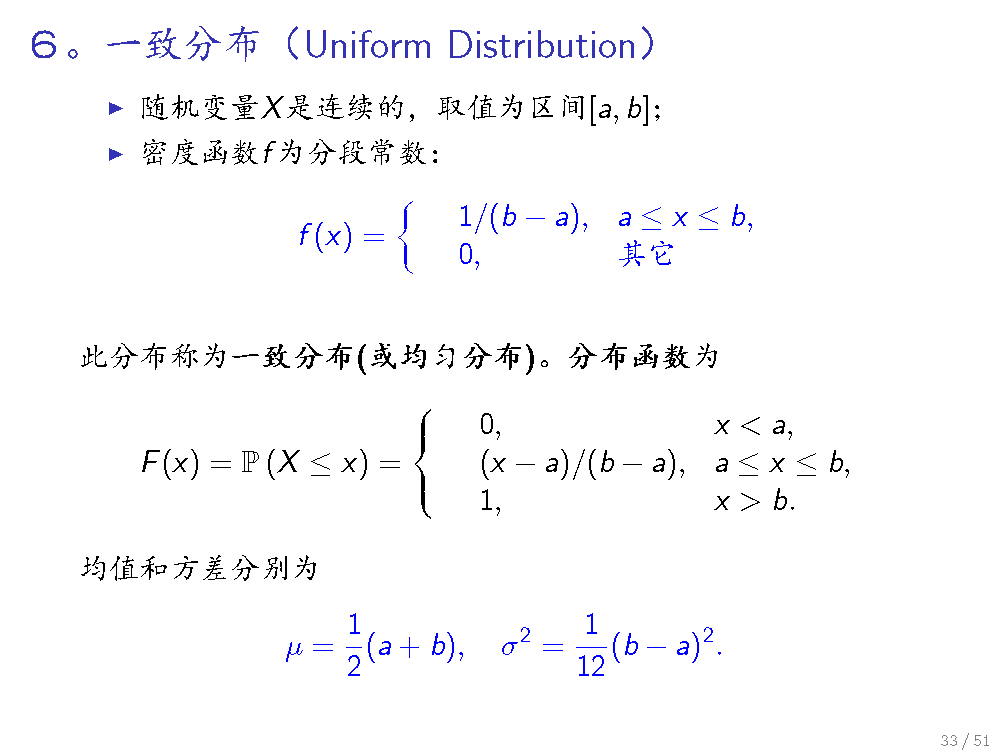 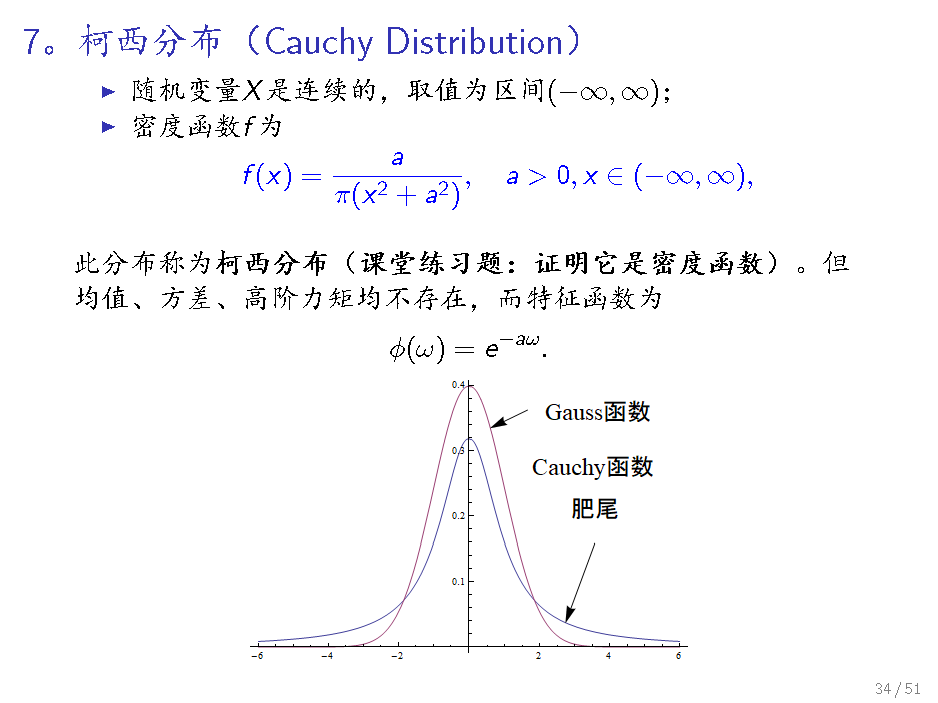 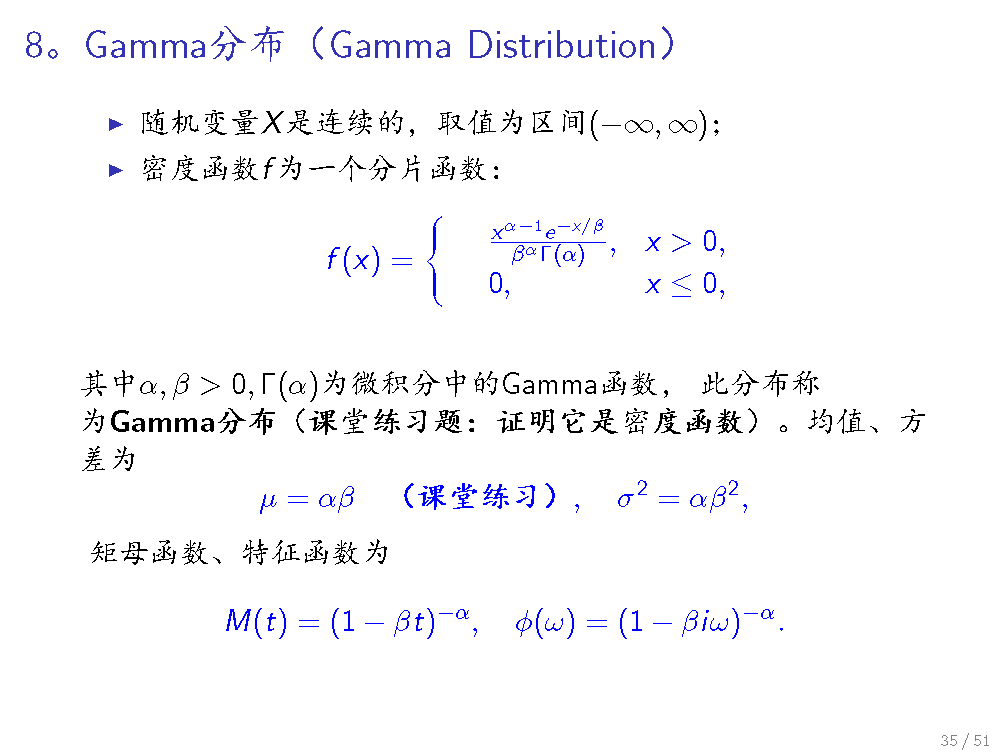 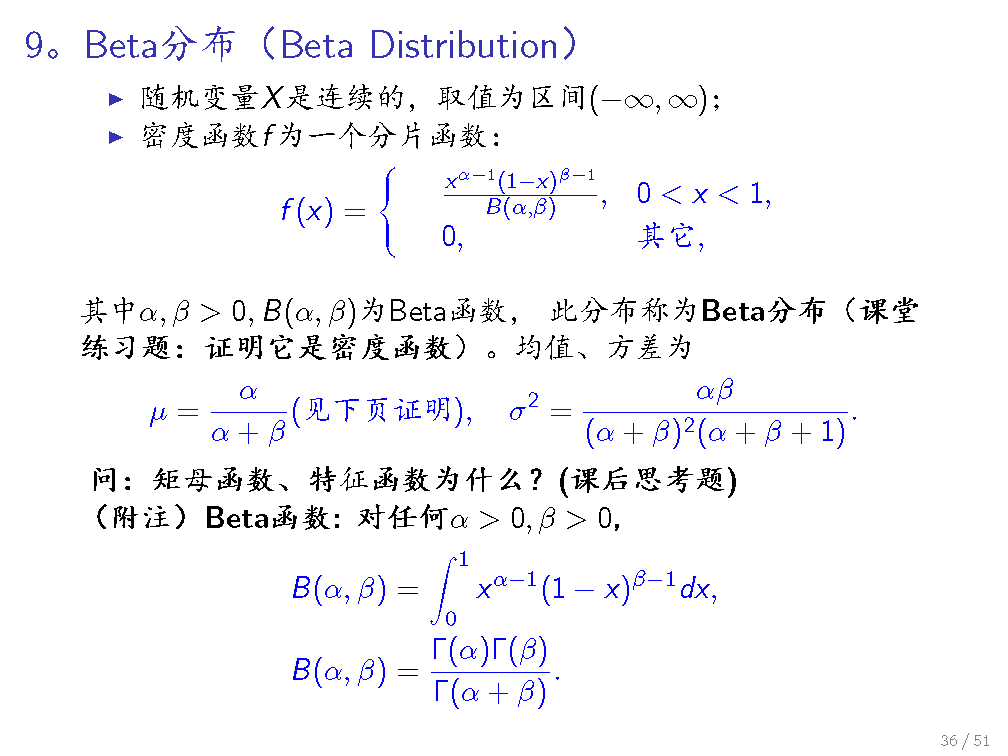 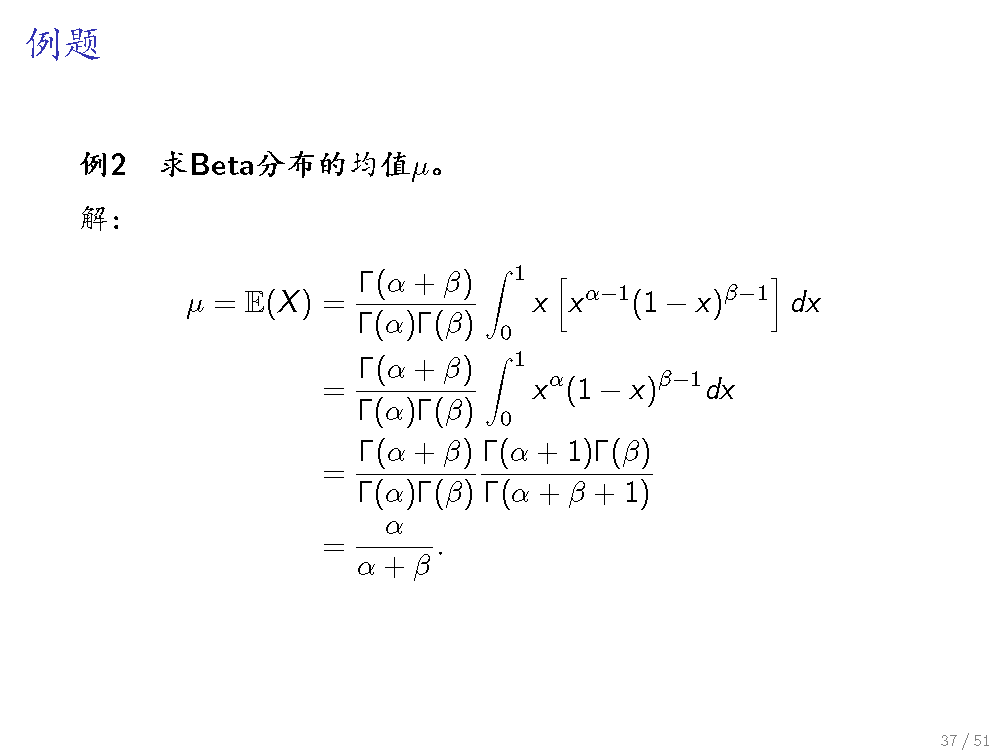 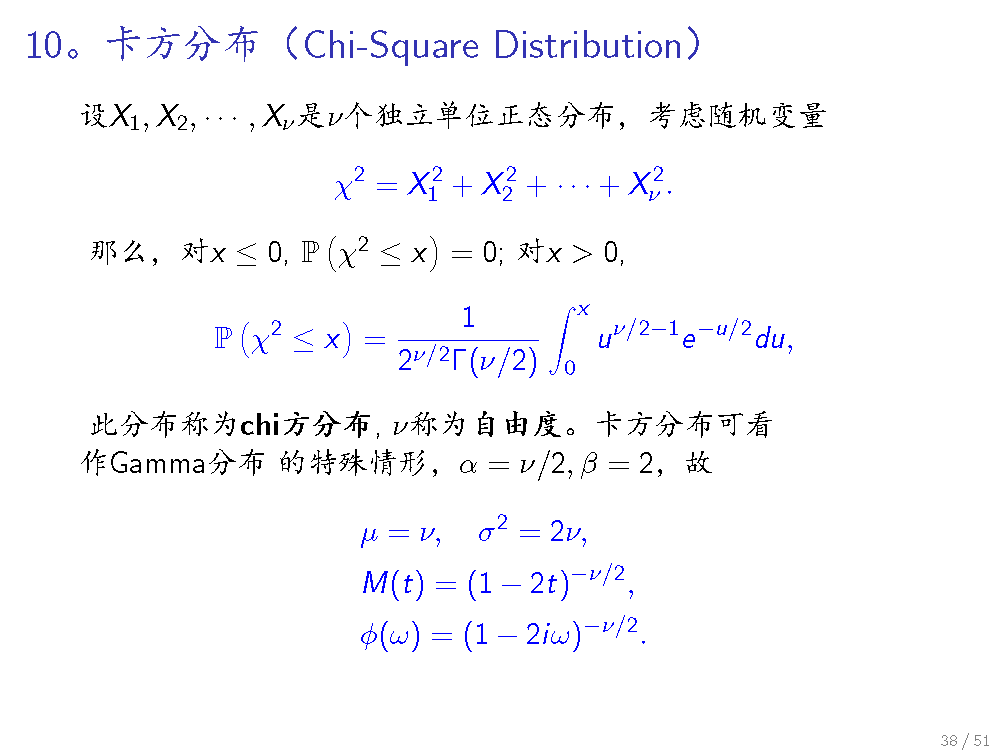 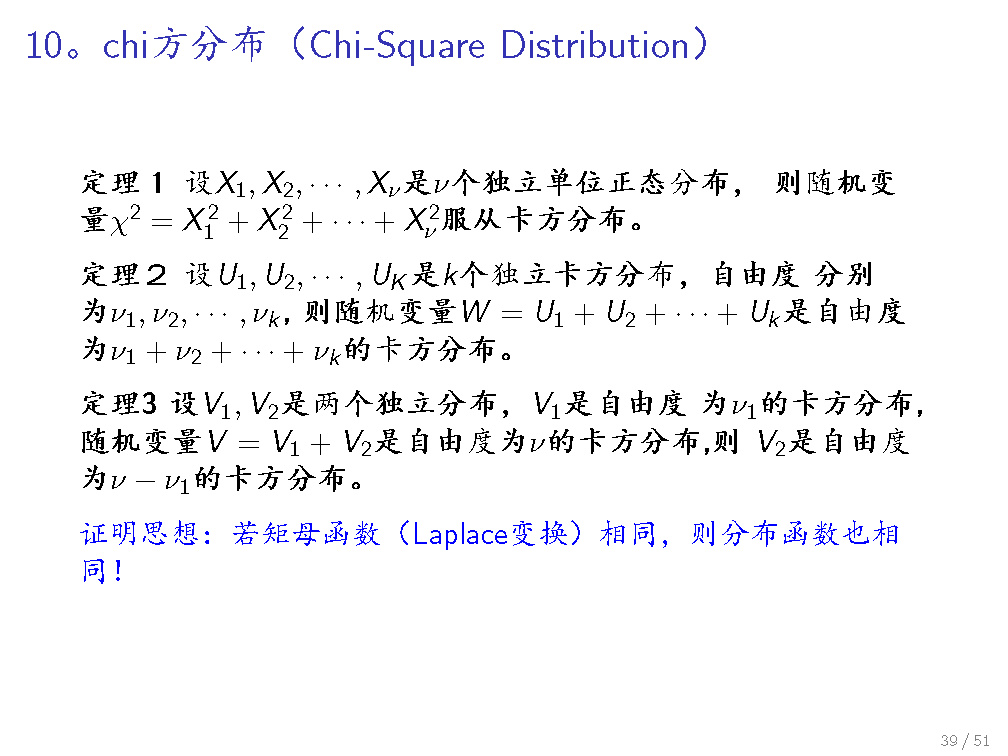 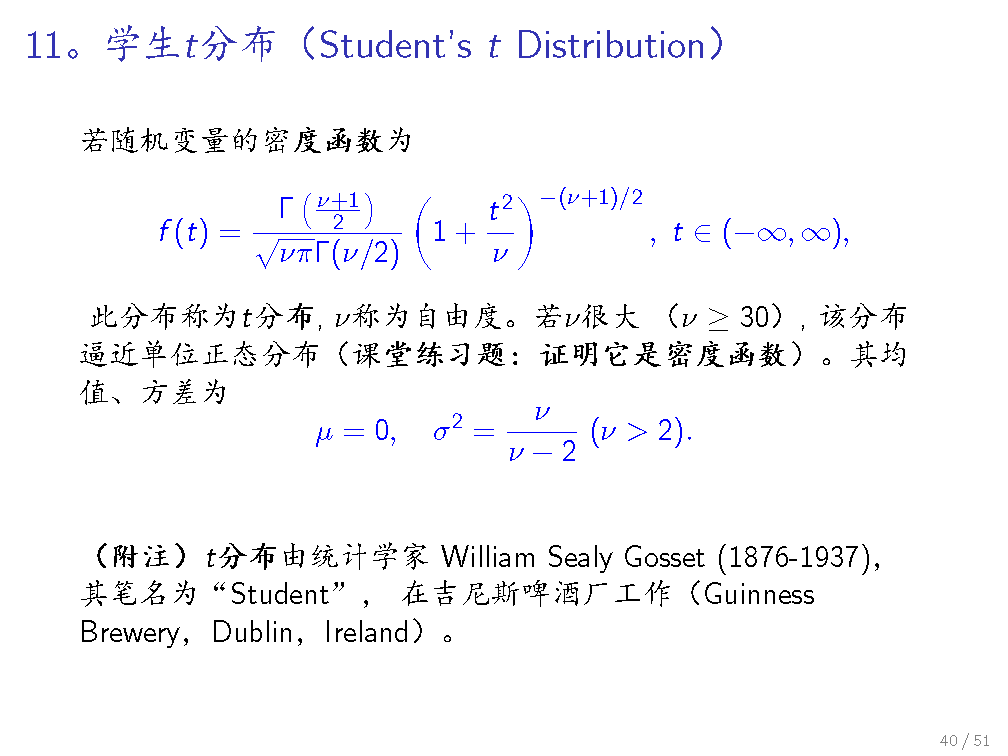 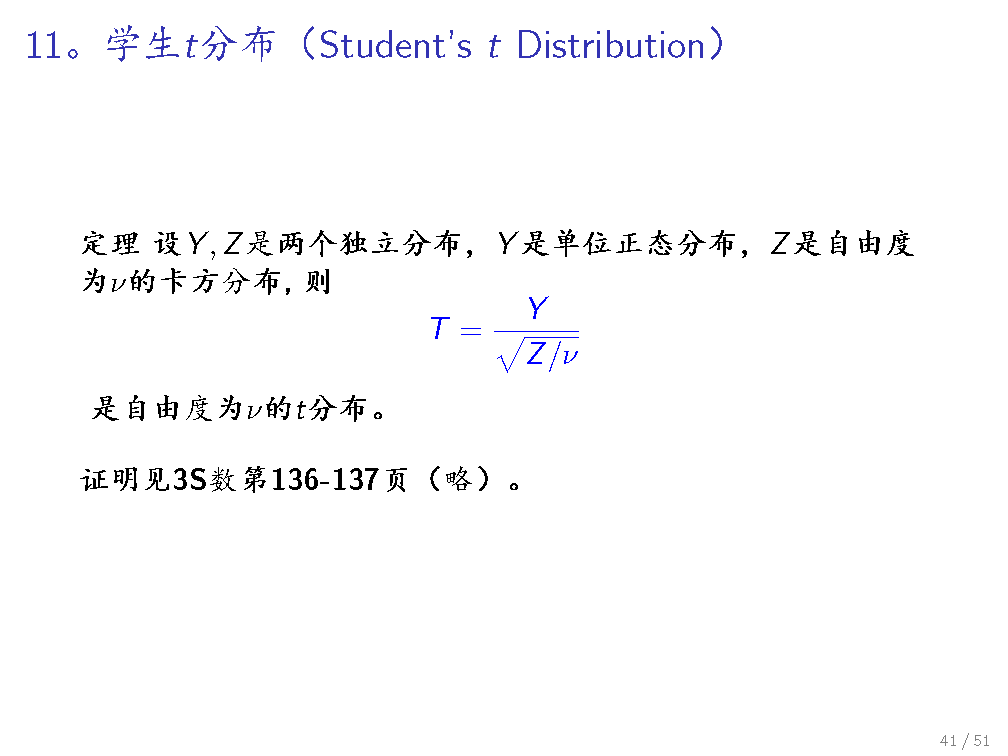 注：t-分布用于估计“样本较小、方差未知、总体服从正态分布”
的均值，见后面统计内容。
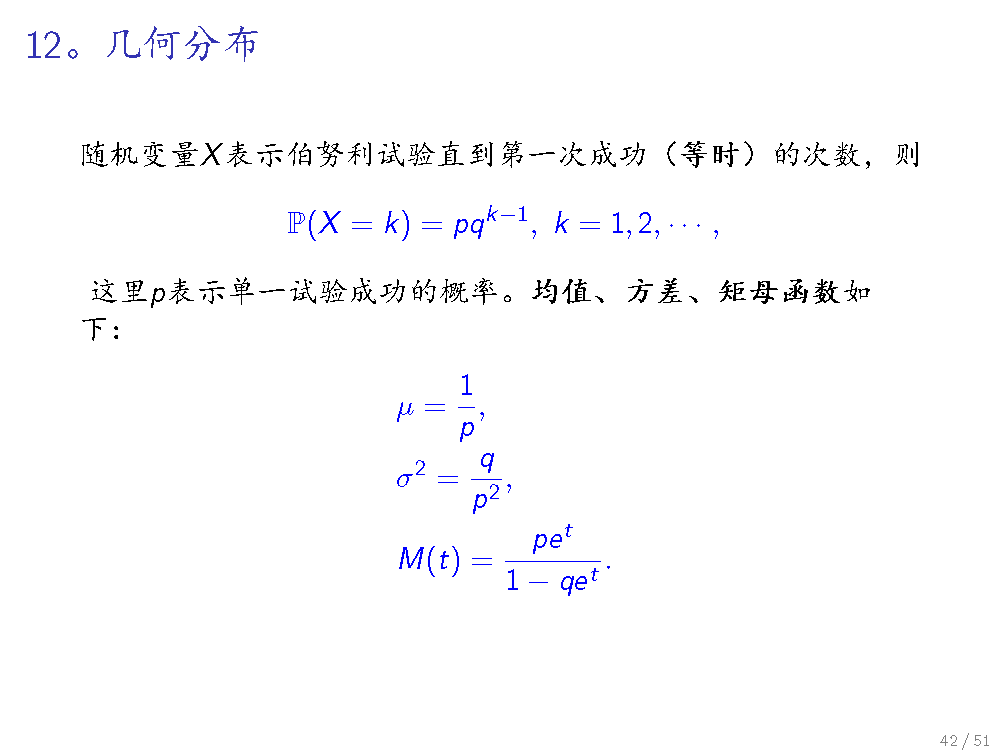 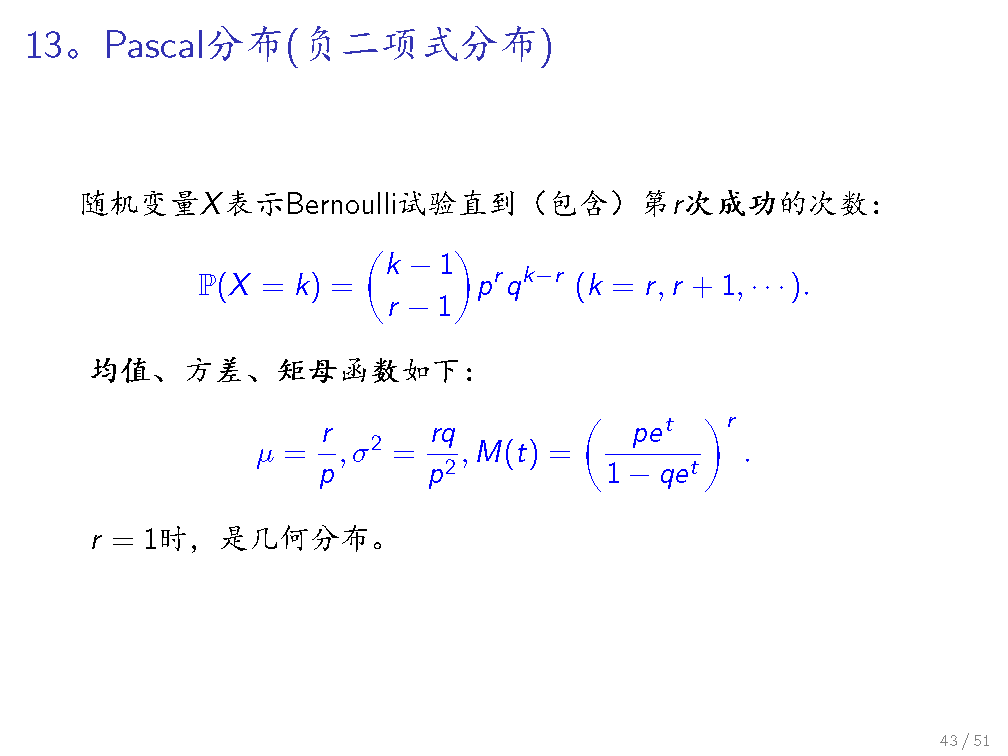 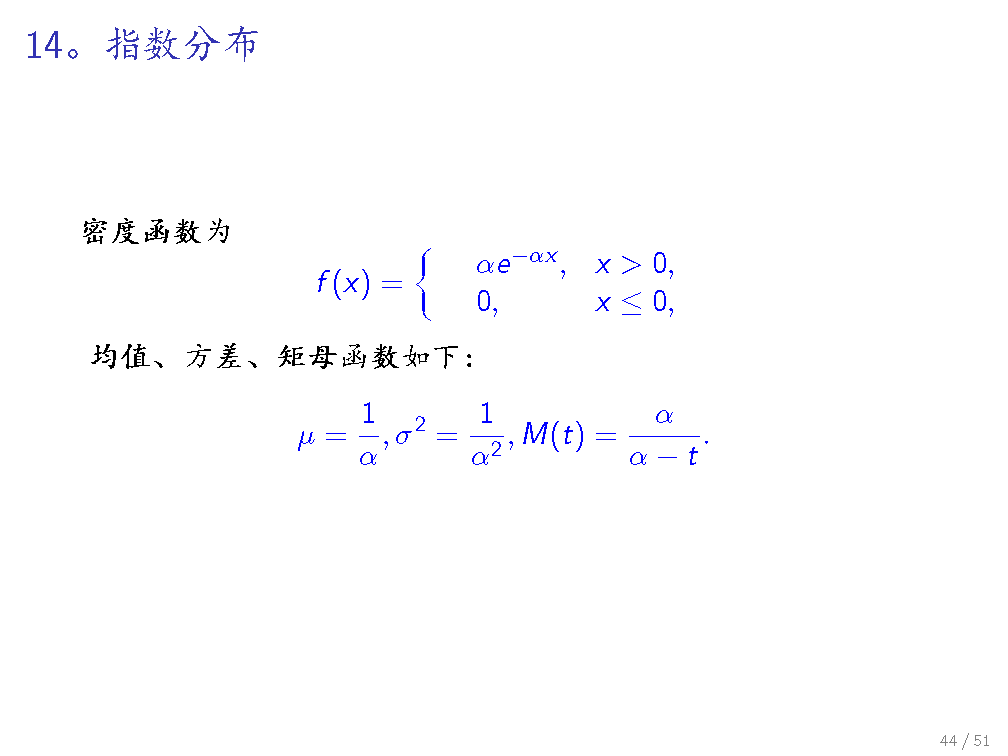 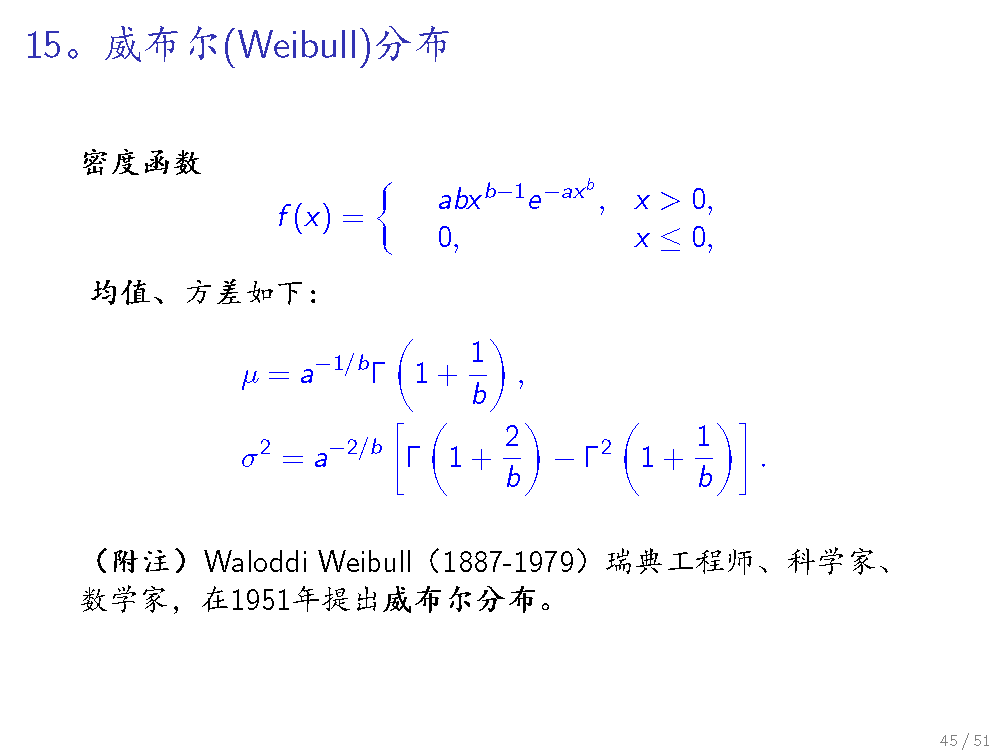 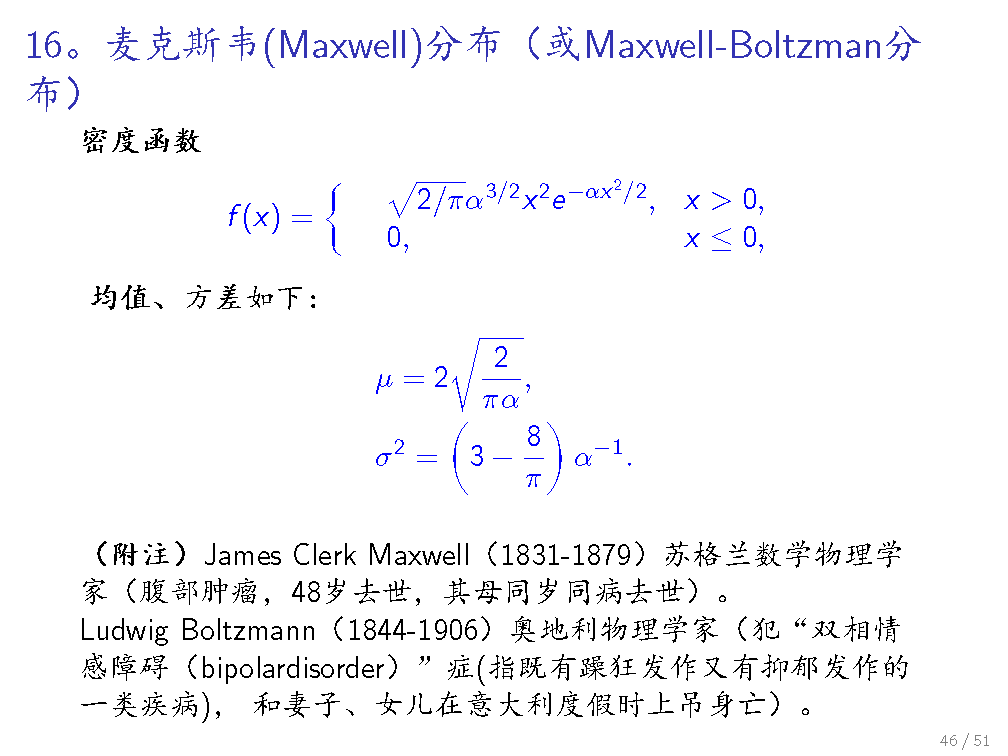 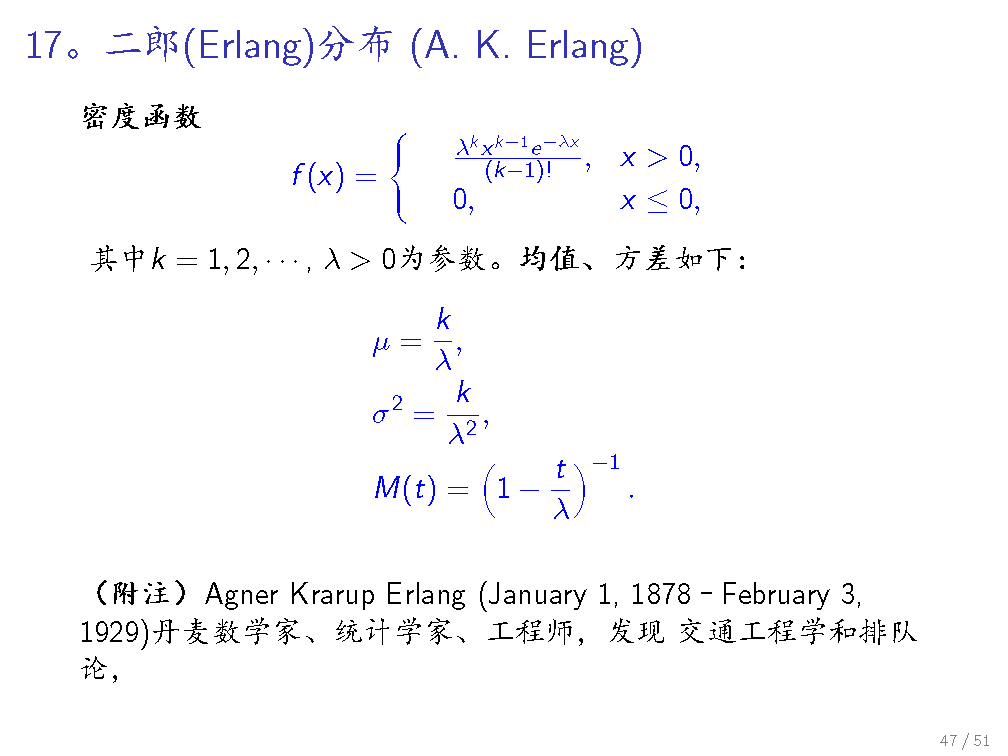 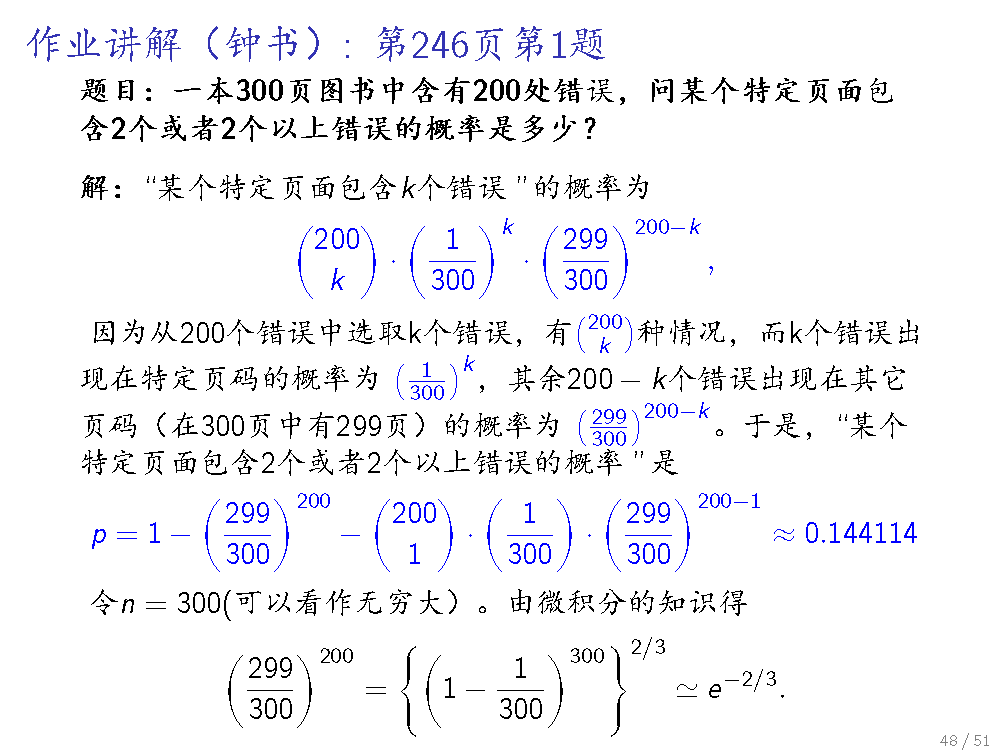 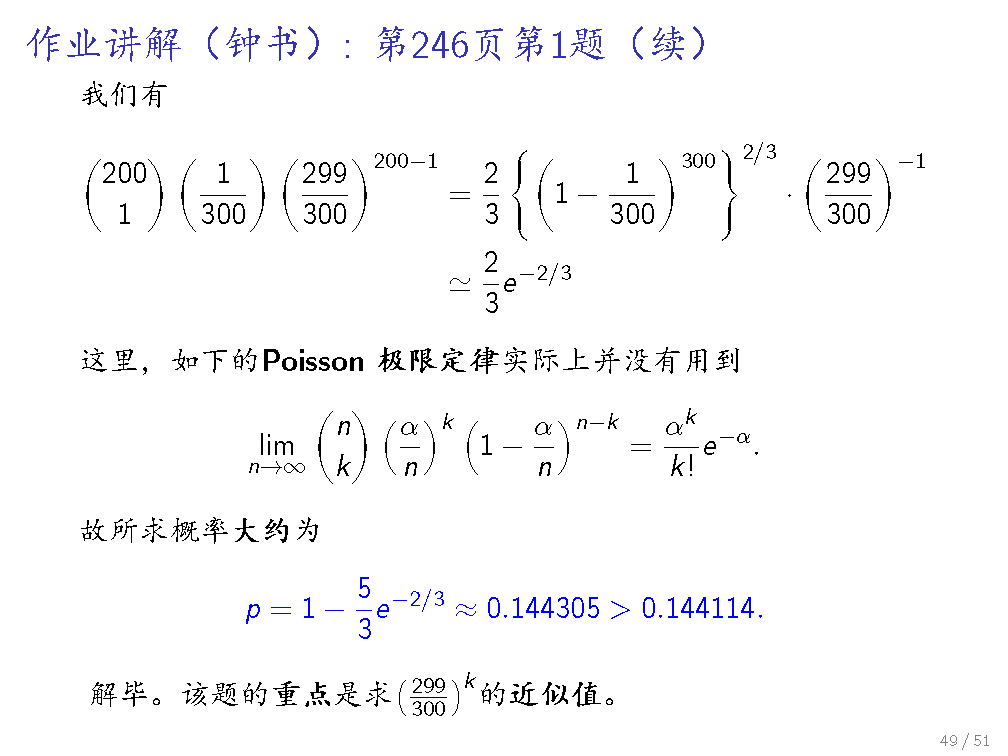 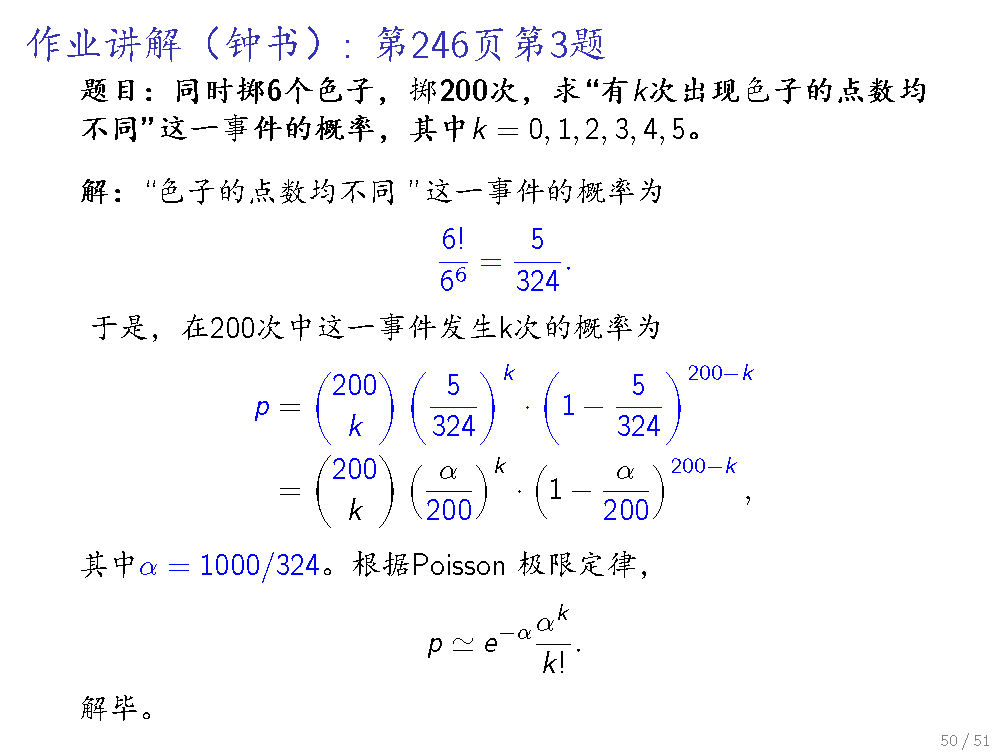